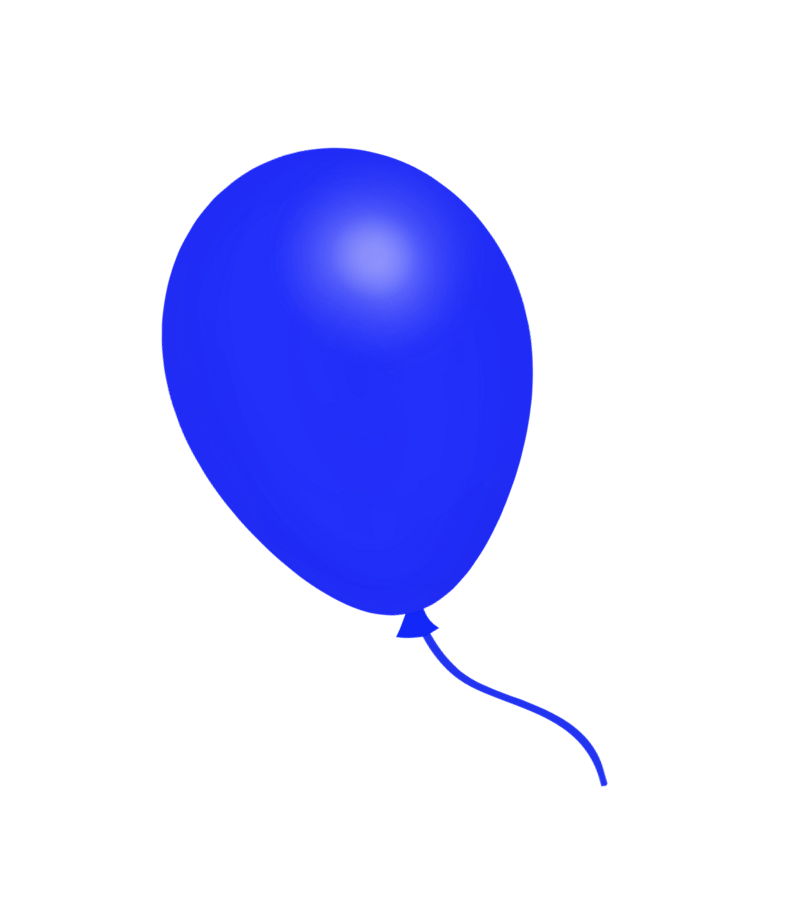 Ας παίξουμε μαθηματικά…
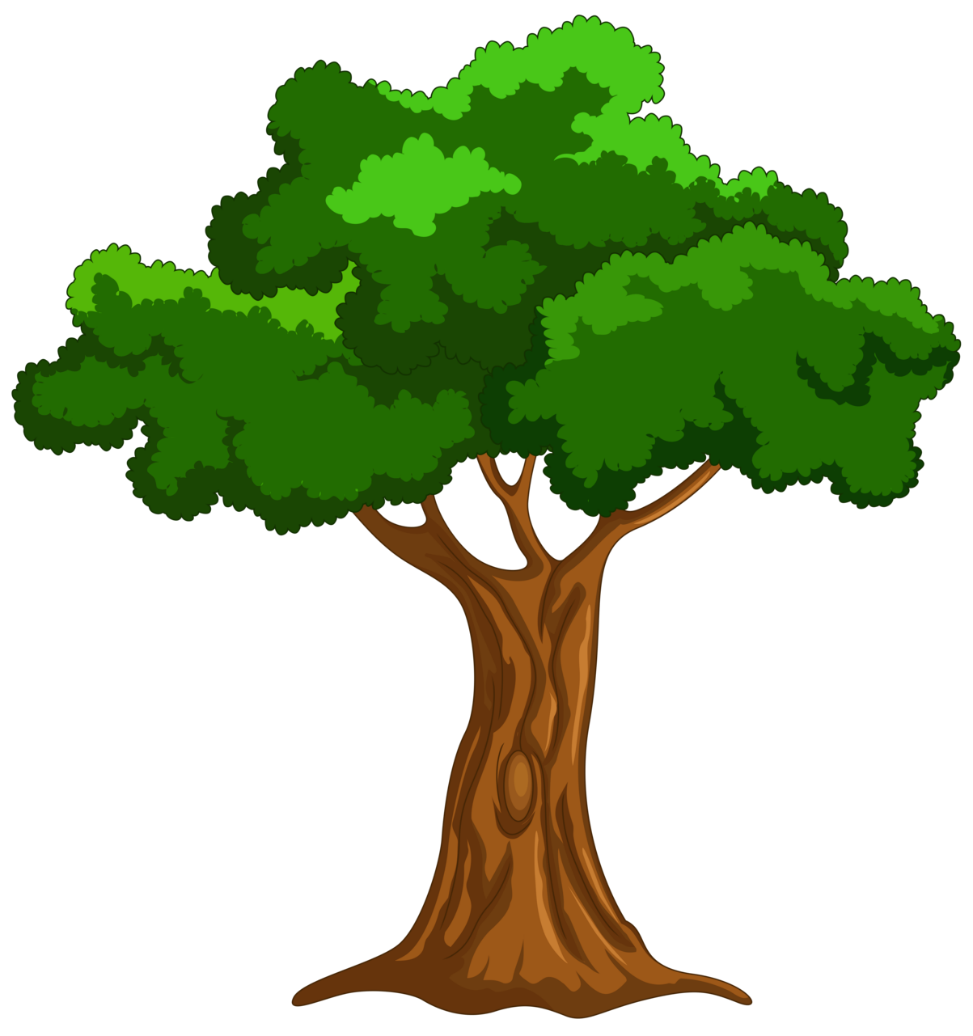 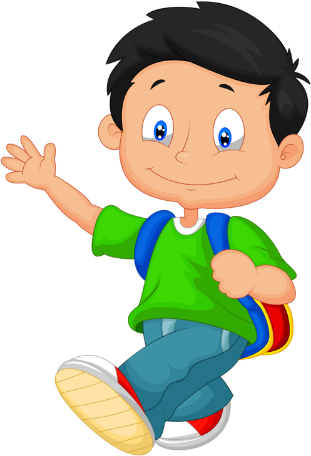 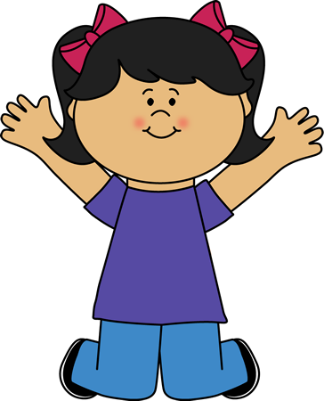 Νικολίνα Νικολάου
Απρίλιος 2010
Η Λήδα και ο Πάρης βγήκαν στην αυλή
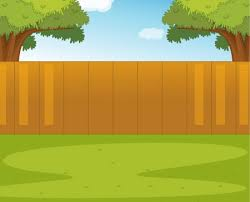 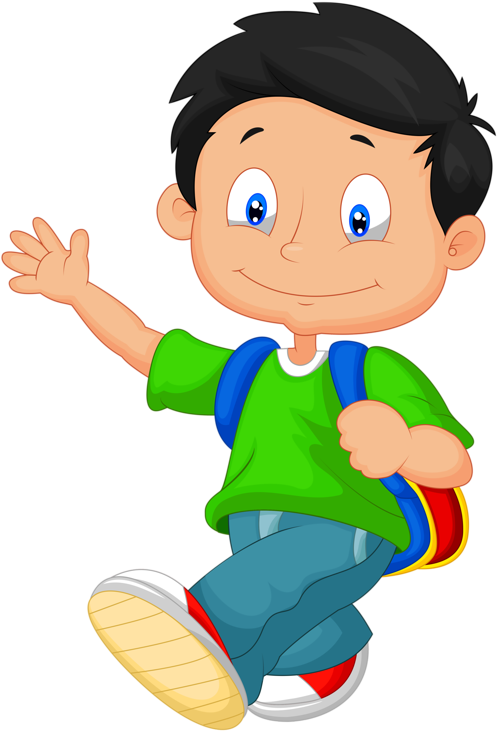 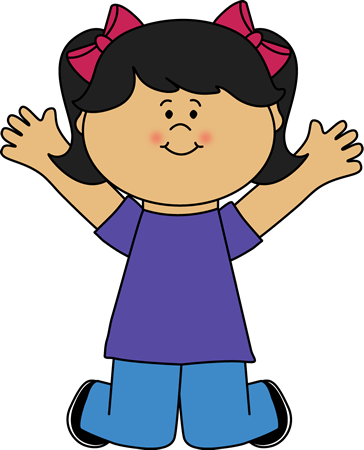 Σκέφτηκαν να παίξουν με τα μπαλόνια
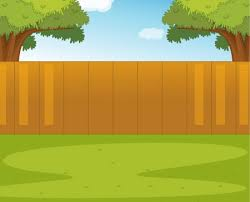 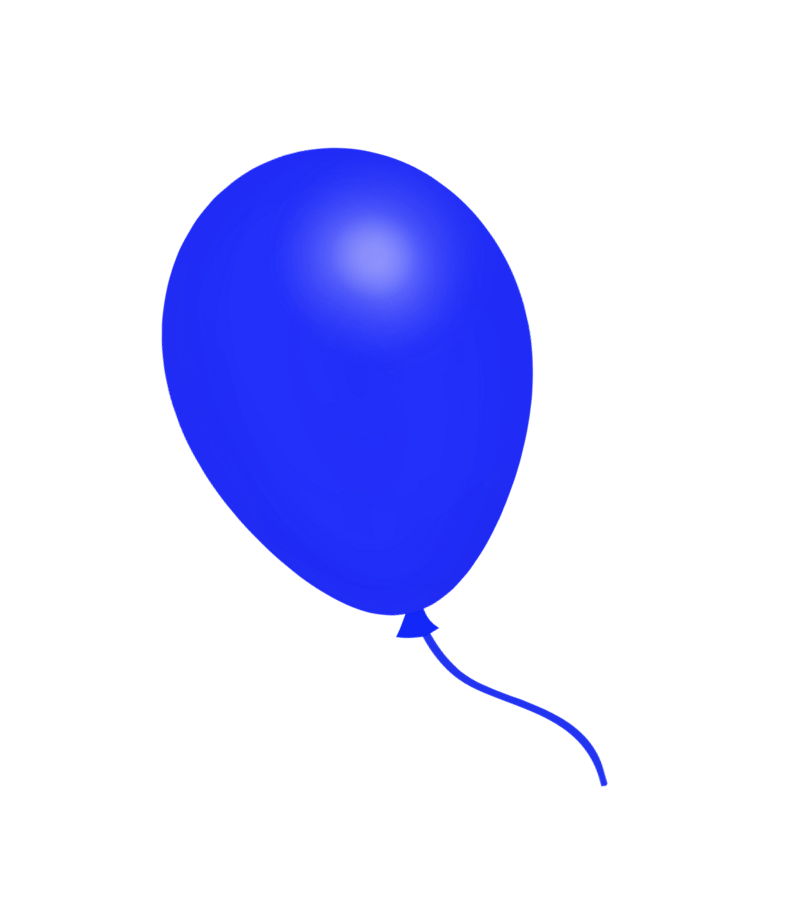 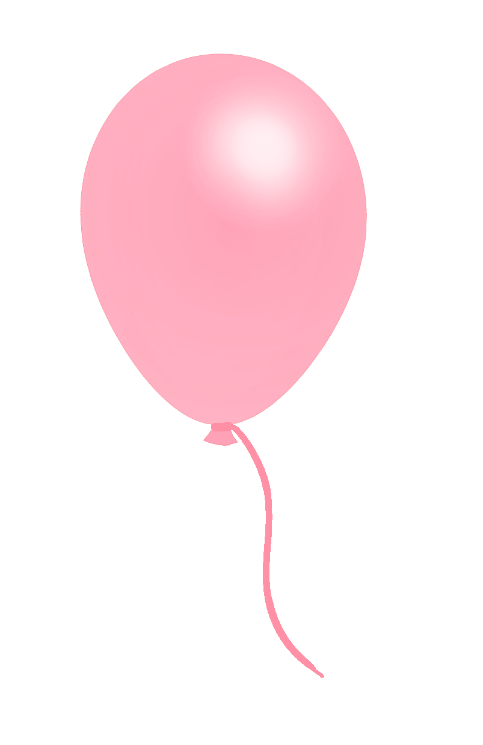 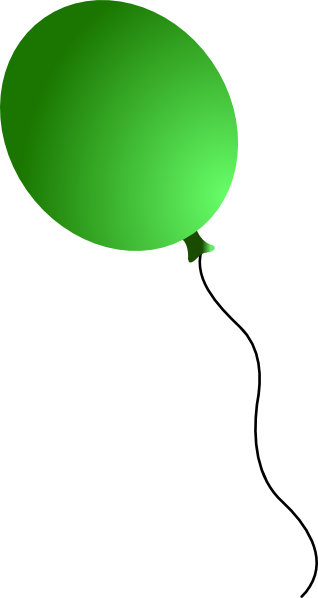 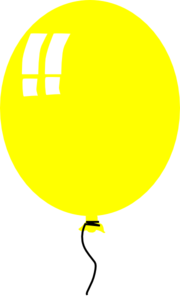 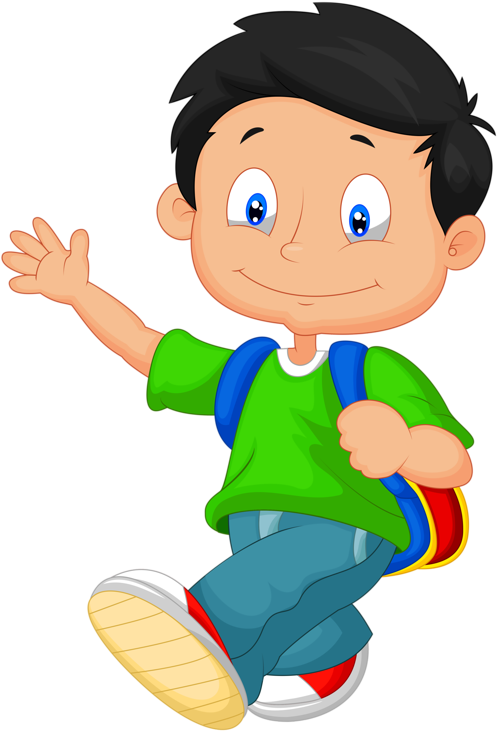 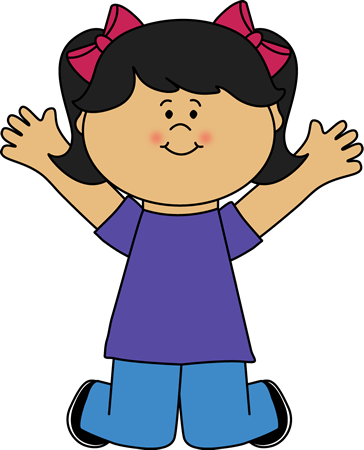 Μα πού πήγε το μπλε μπαλόνι;
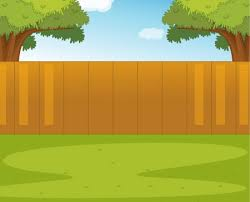 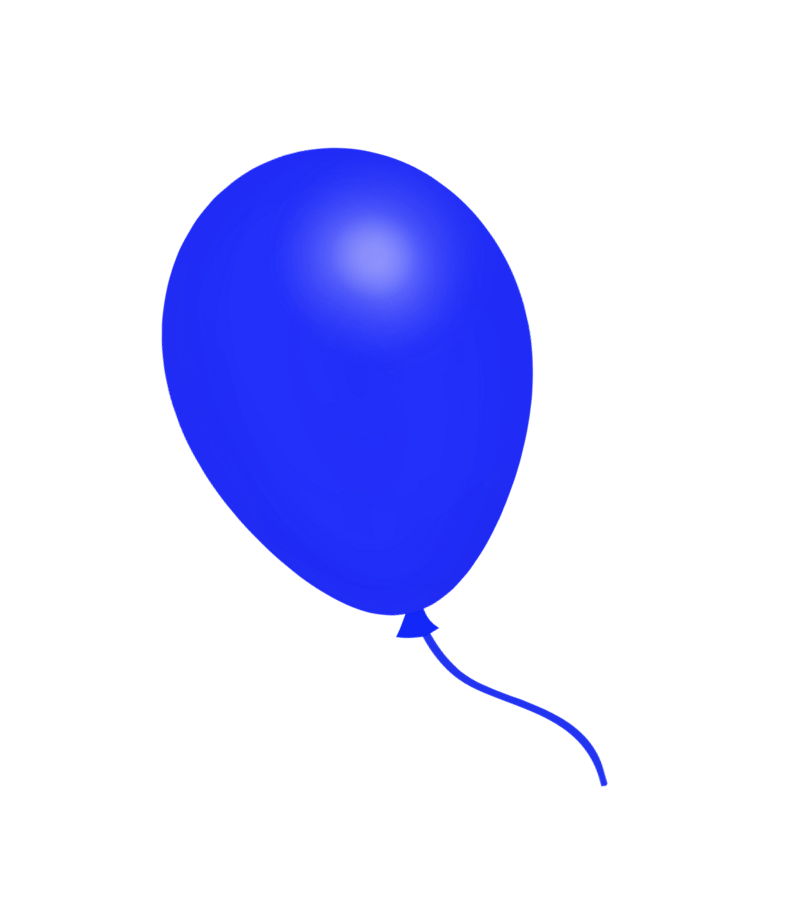 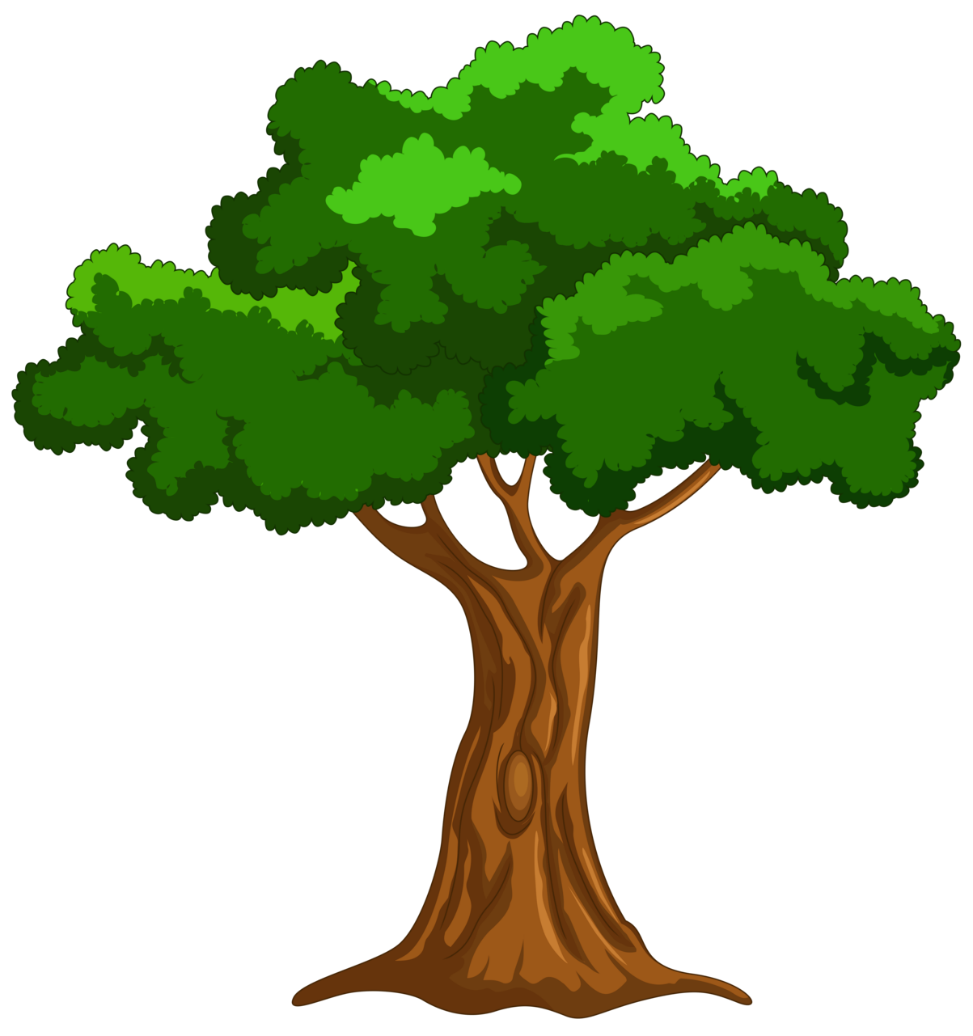 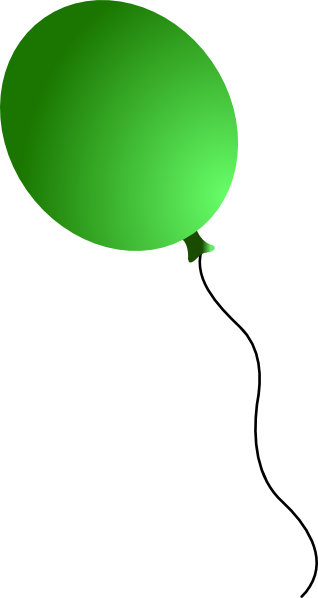 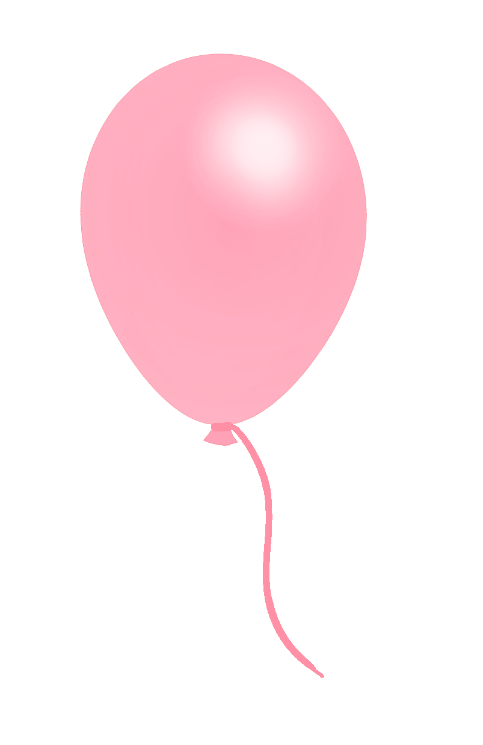 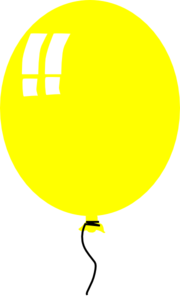 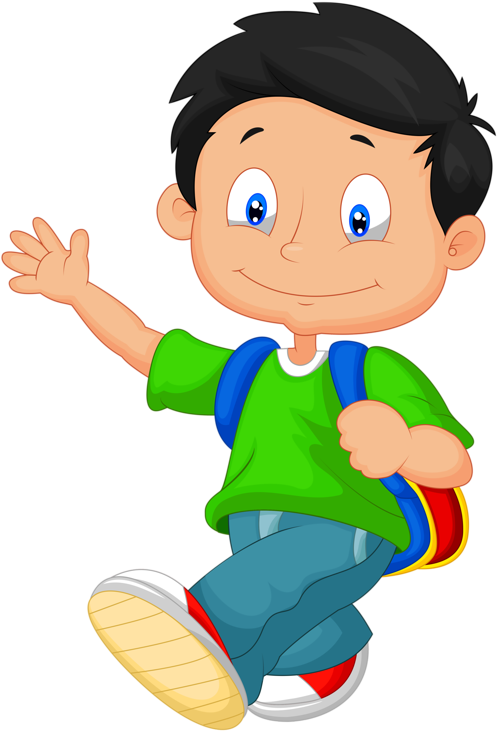 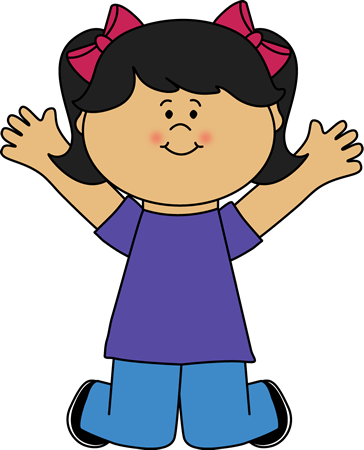 Σωστά… κρύφτηκε πίσω από το δέντρο!
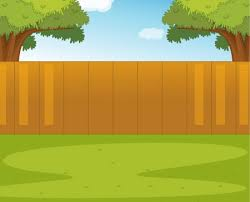 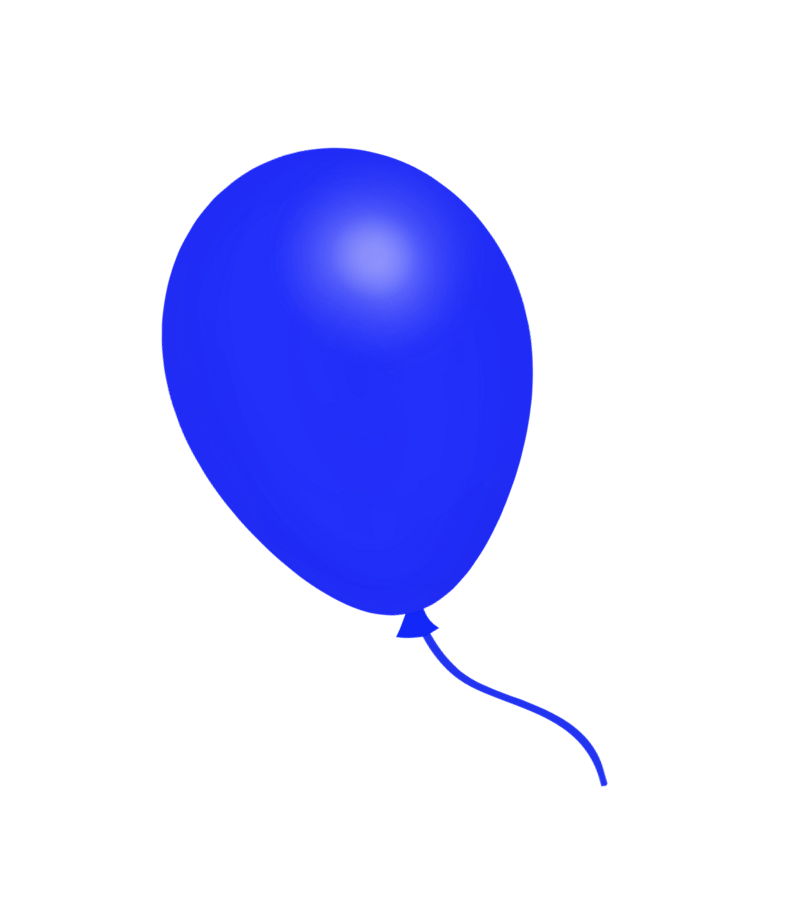 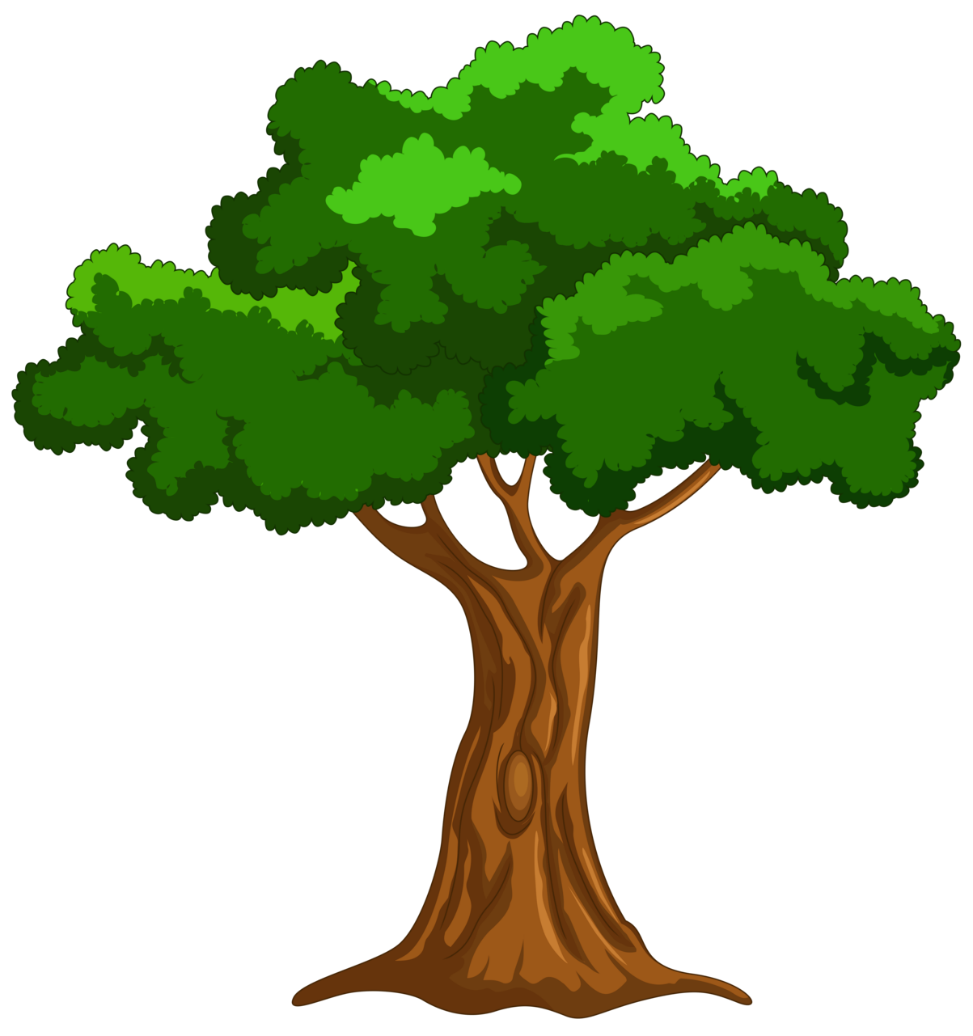 Χρωμάτισε τόσα κουτάκια όσα είναι τα μπαλόνια
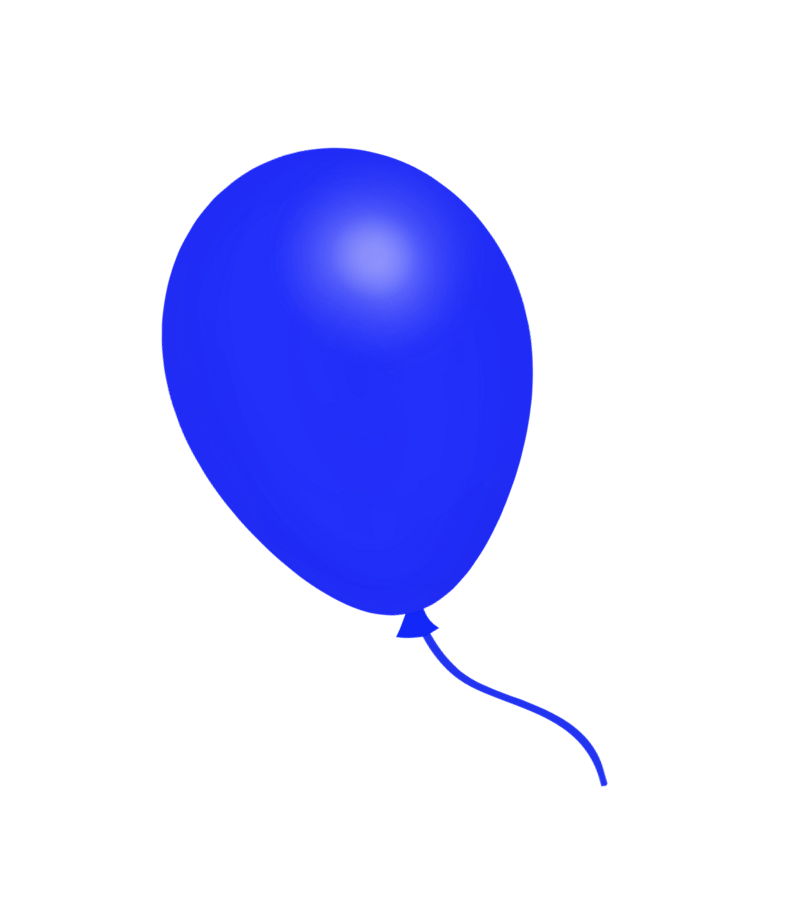 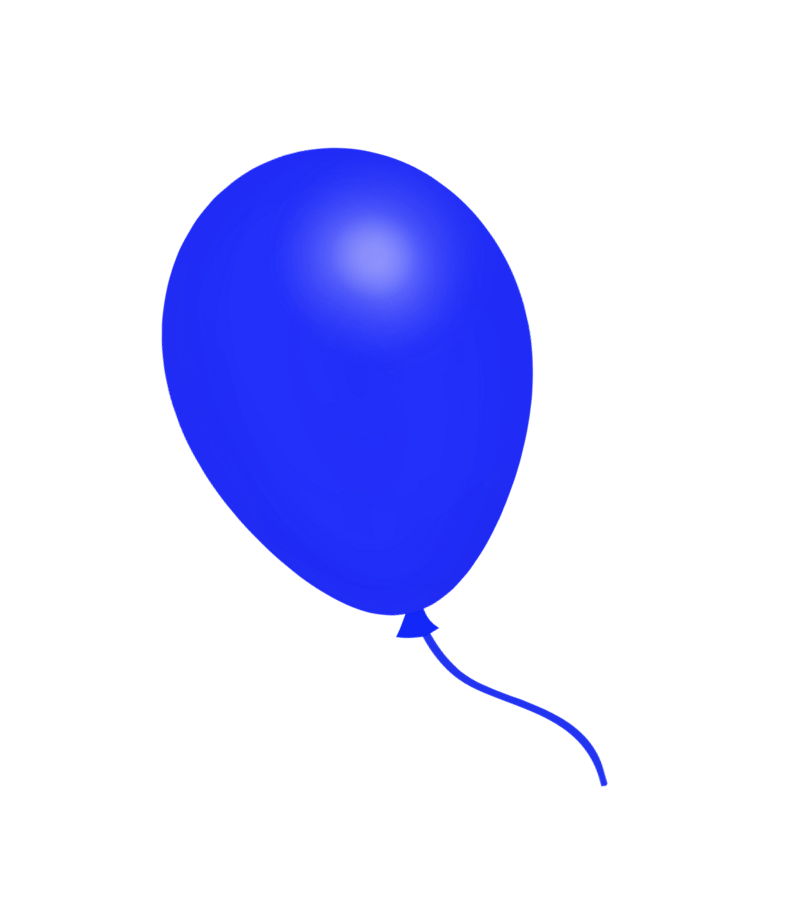 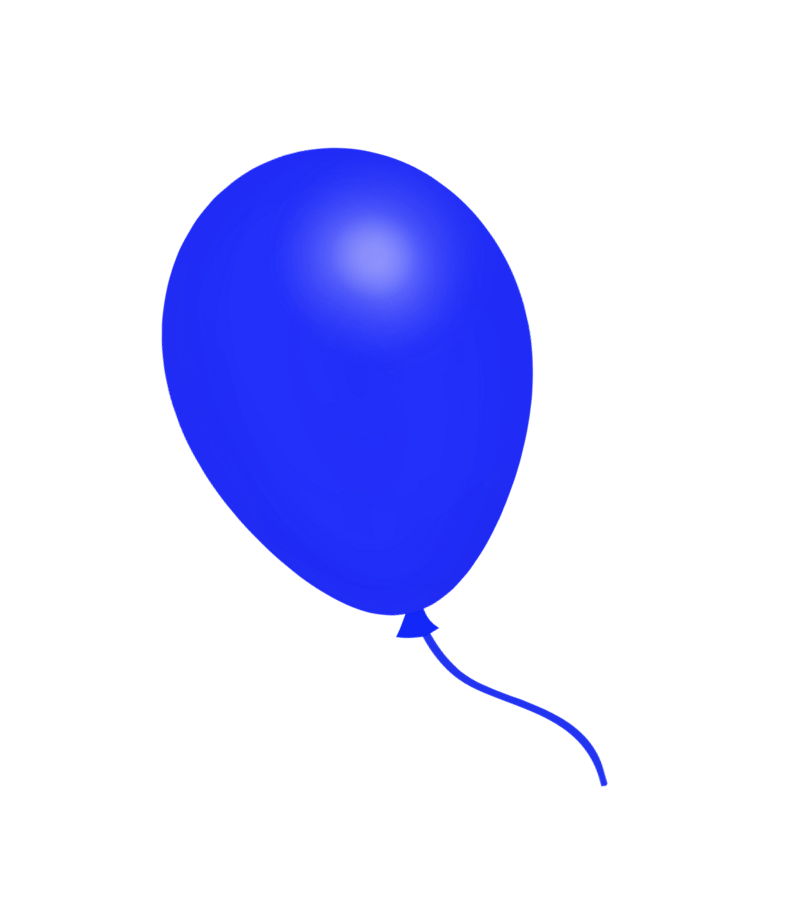 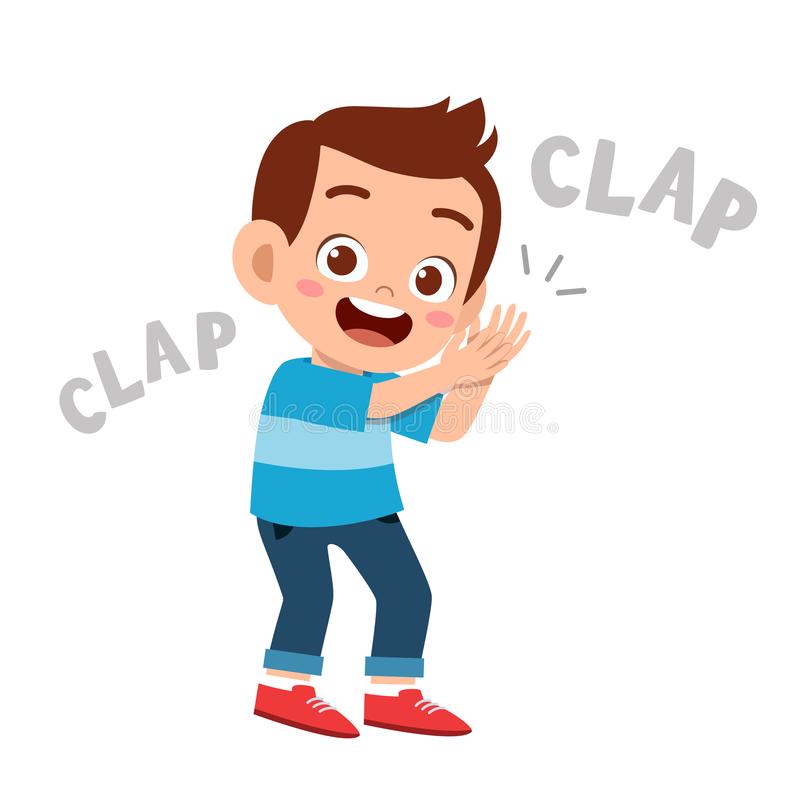 Μπράβο!!
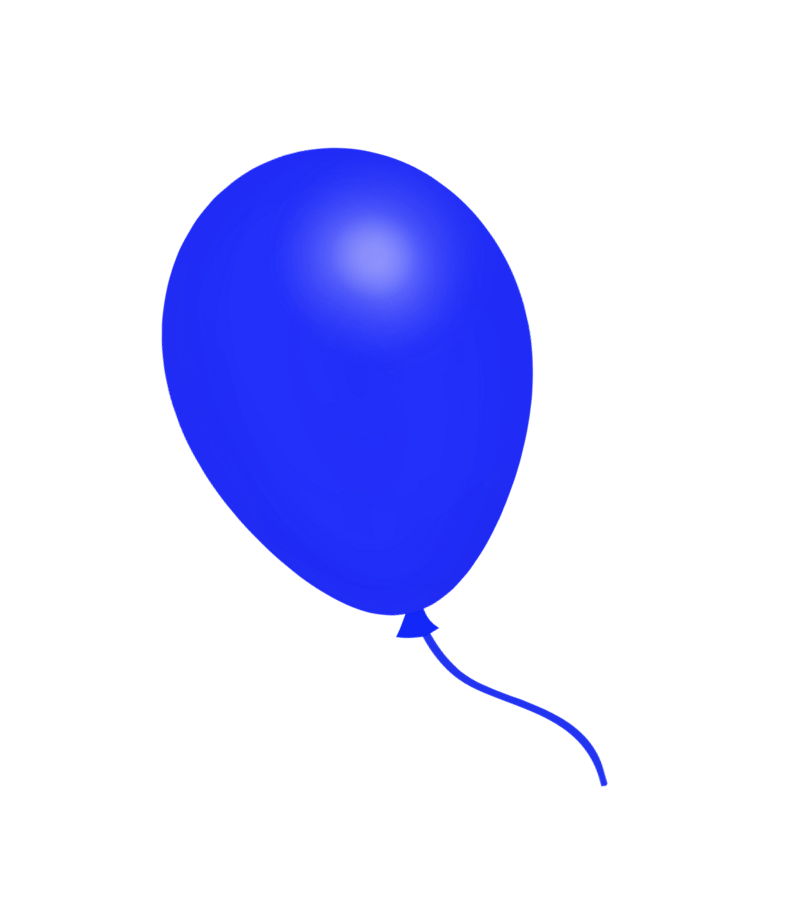 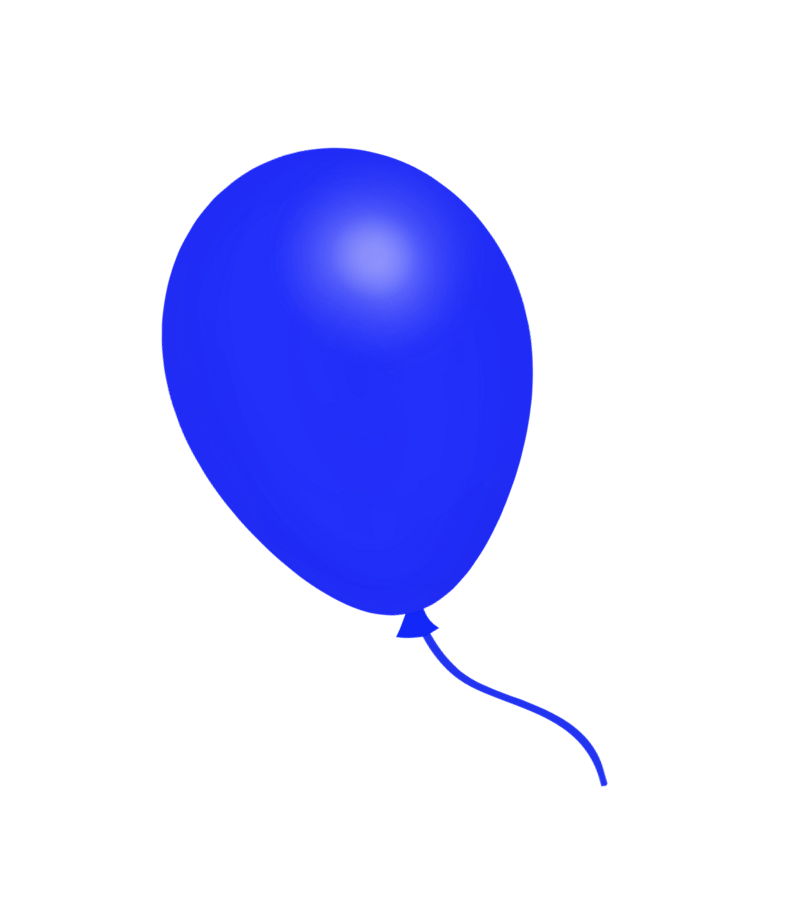 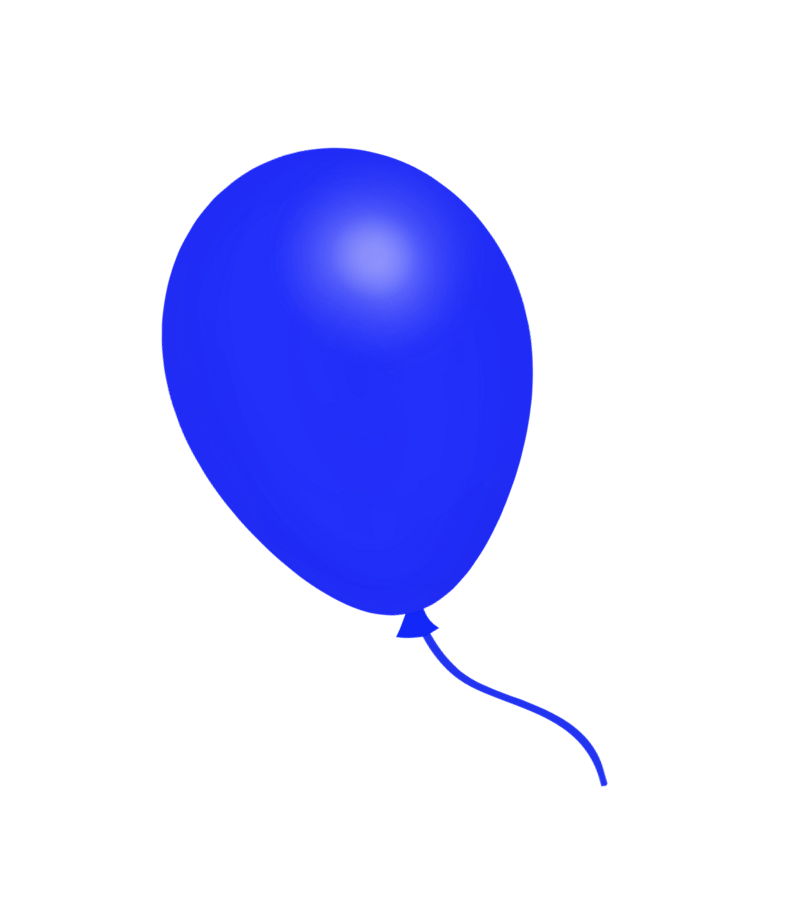 Χρωμάτισε τόσα κουτάκια όσα είναι τα μπαλόνια
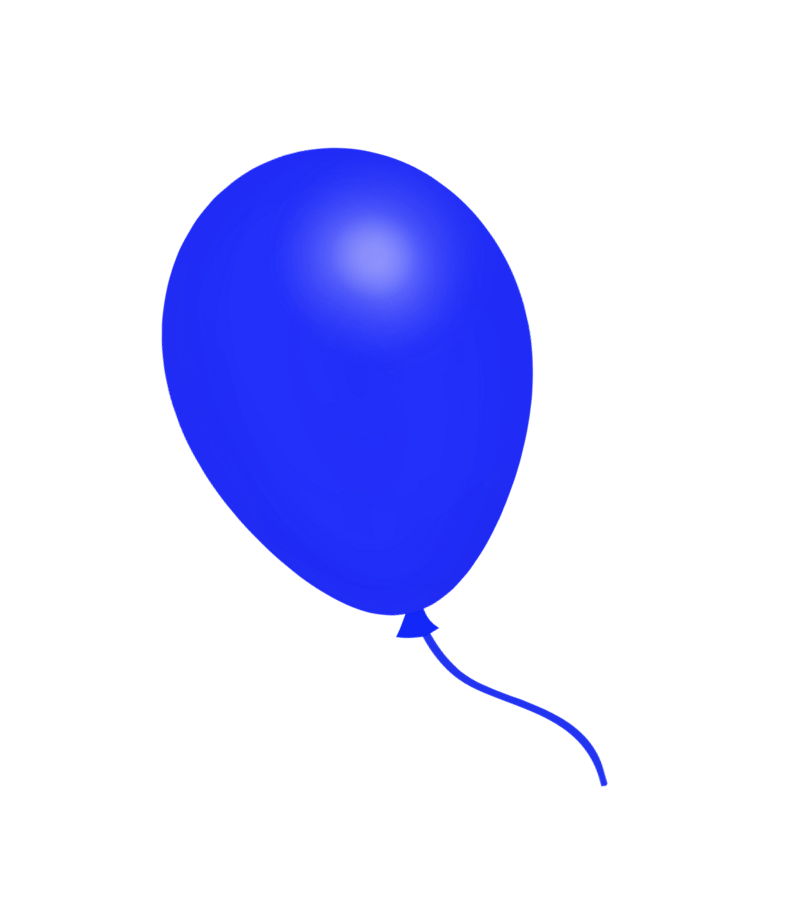 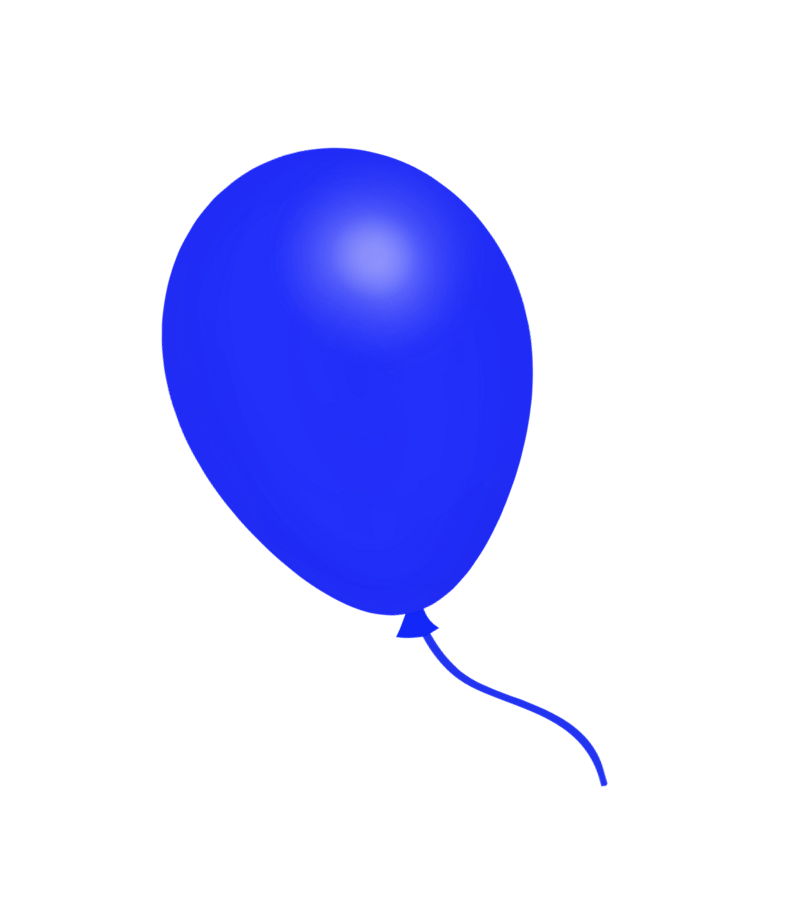 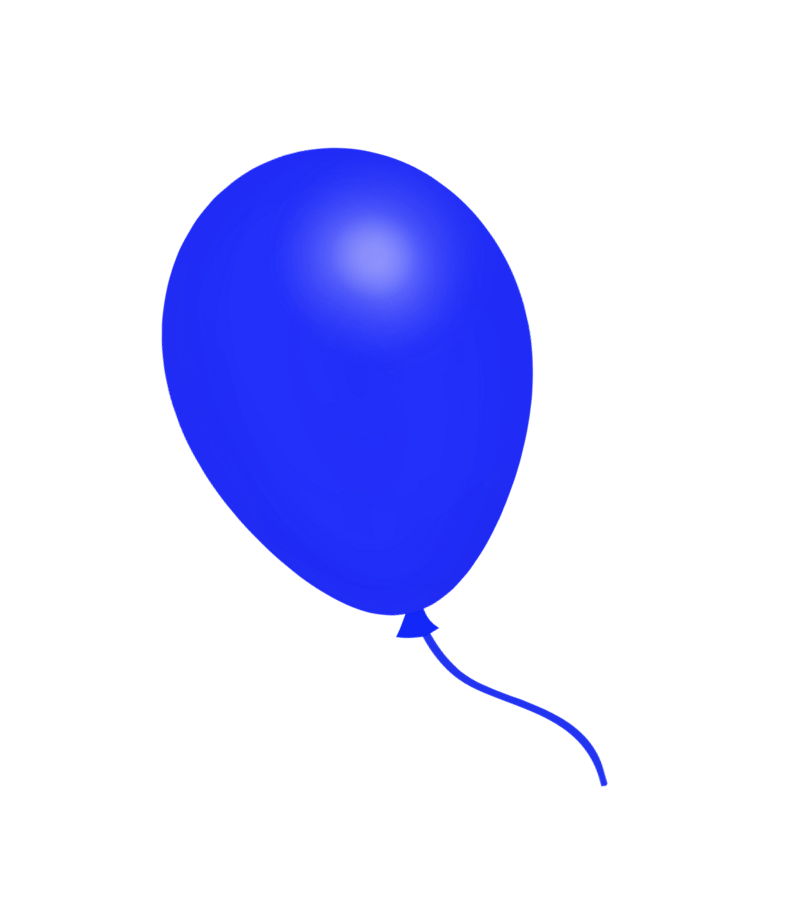 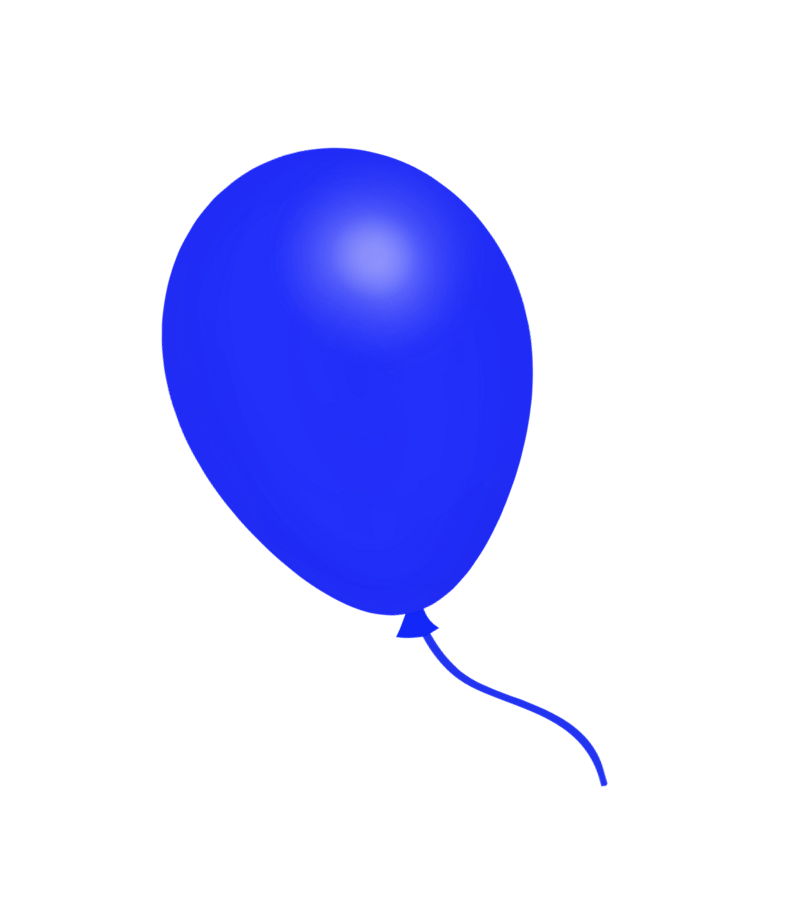 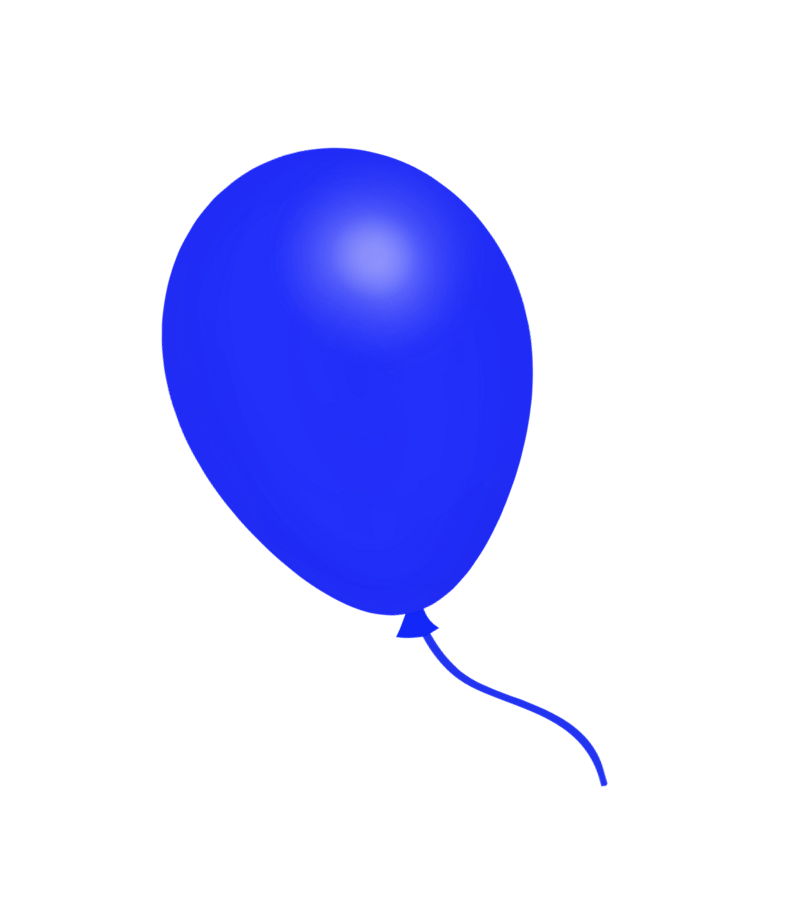 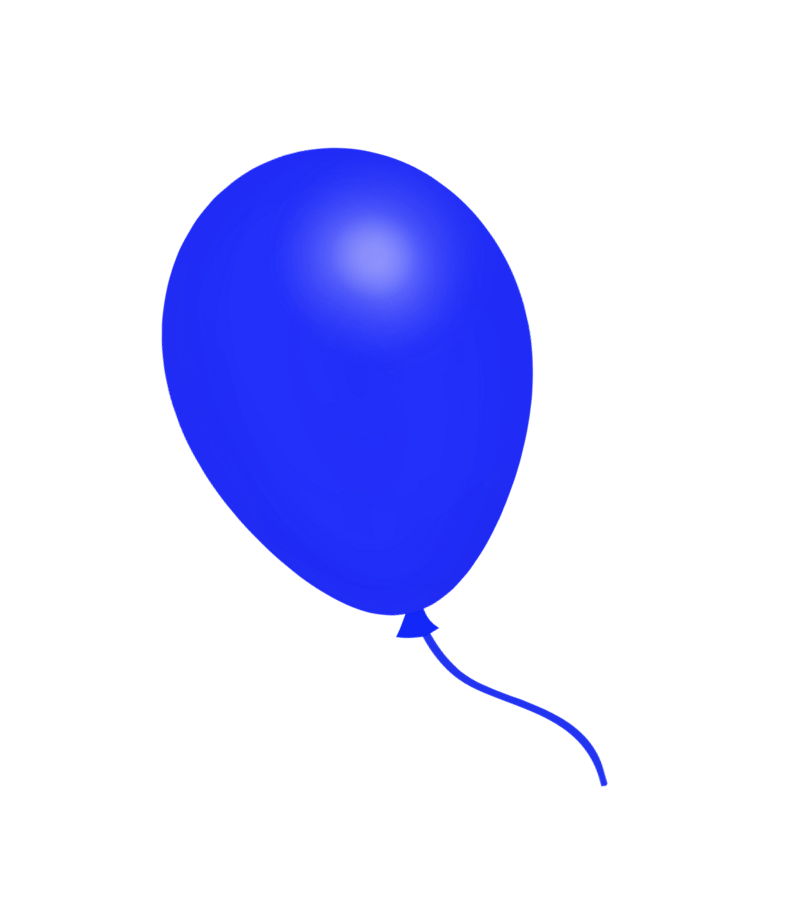 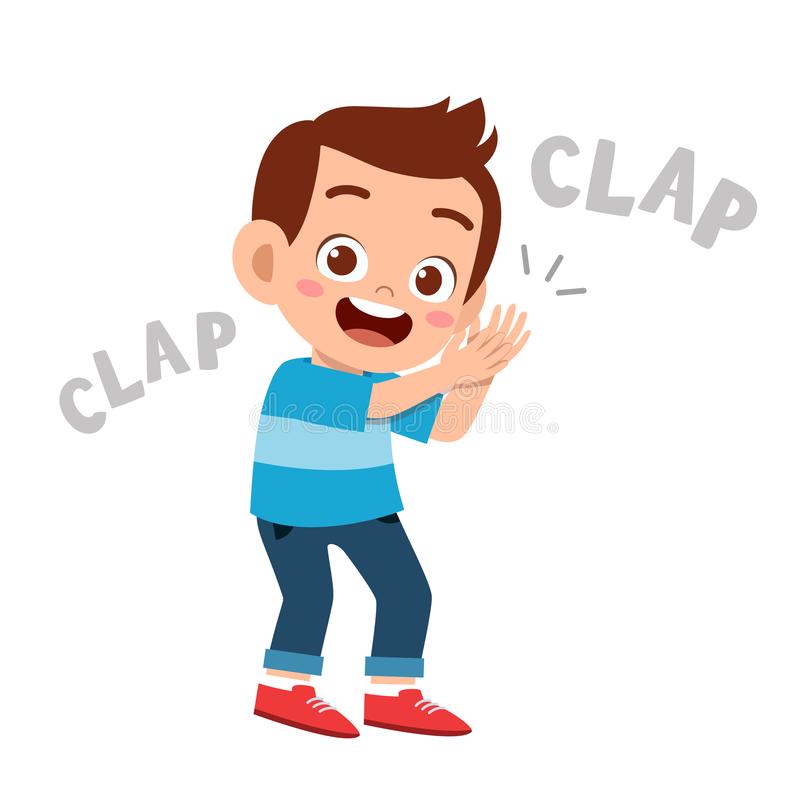 Μπράβο!!
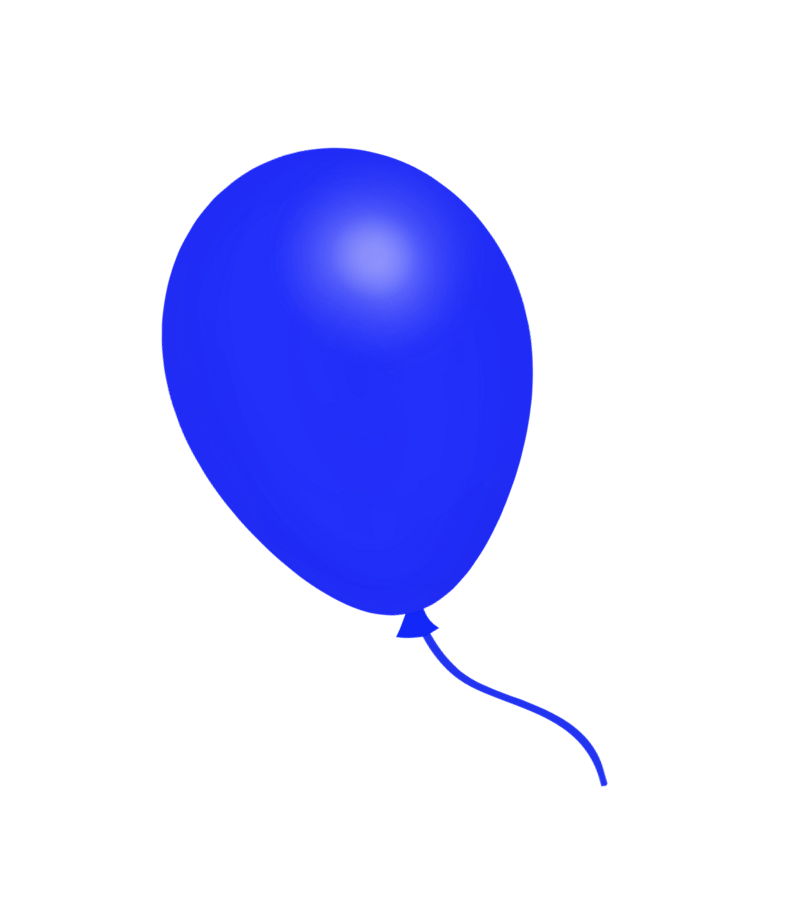 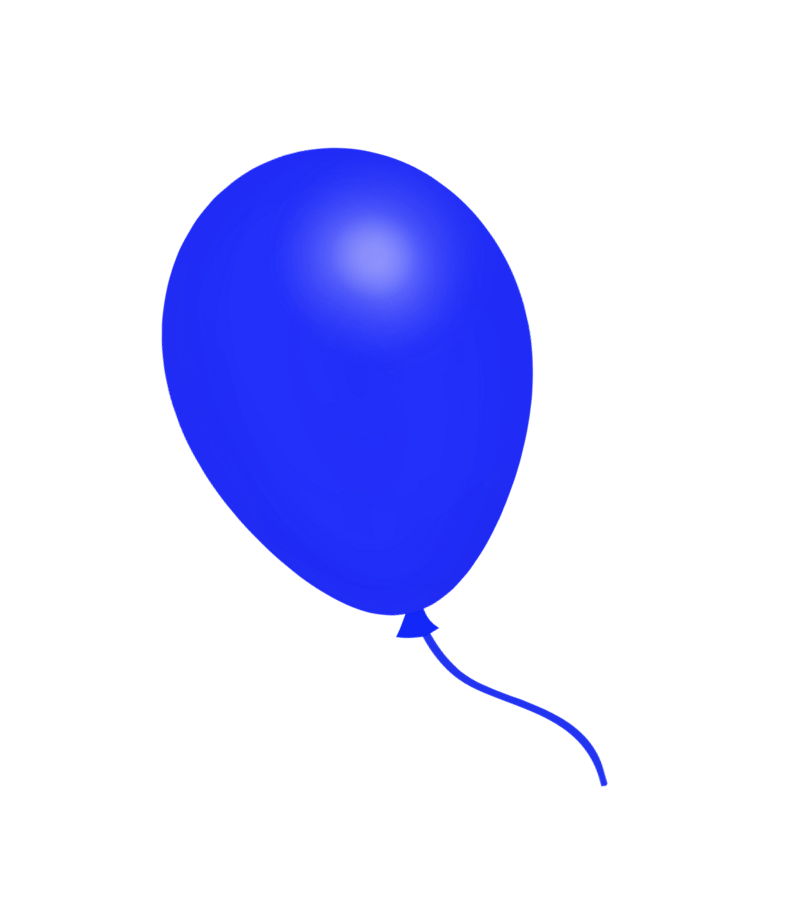 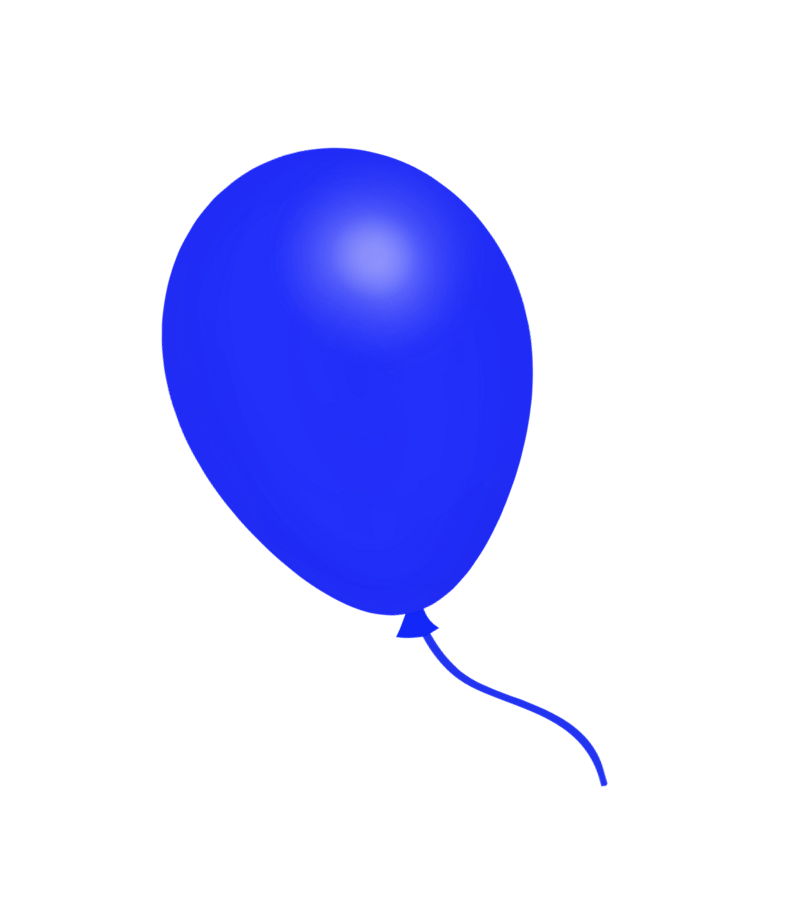 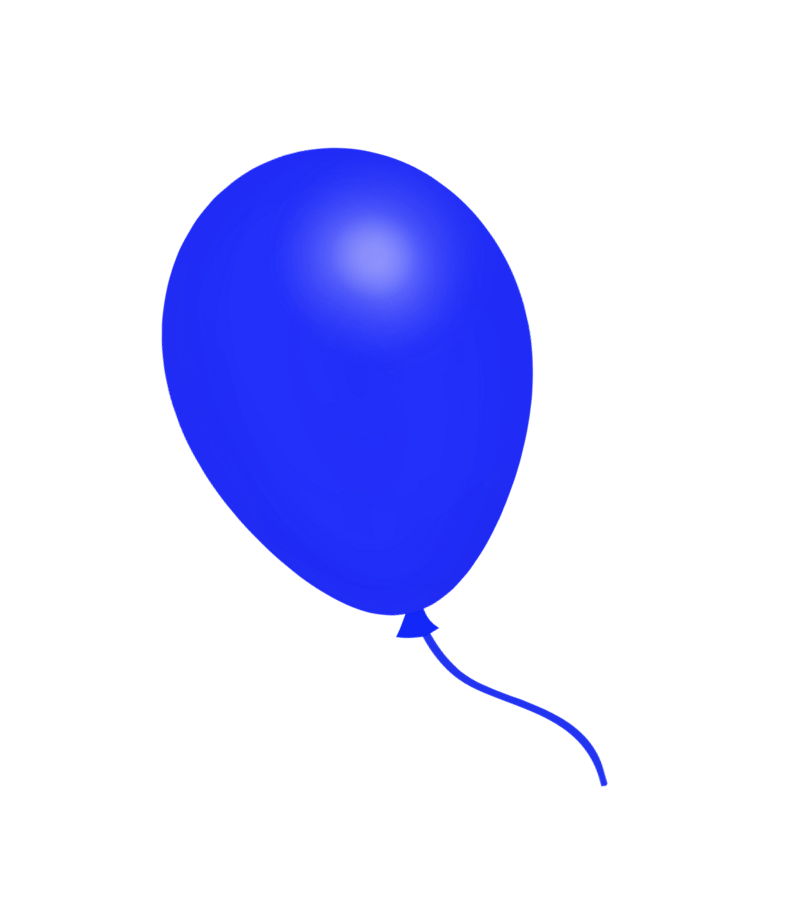 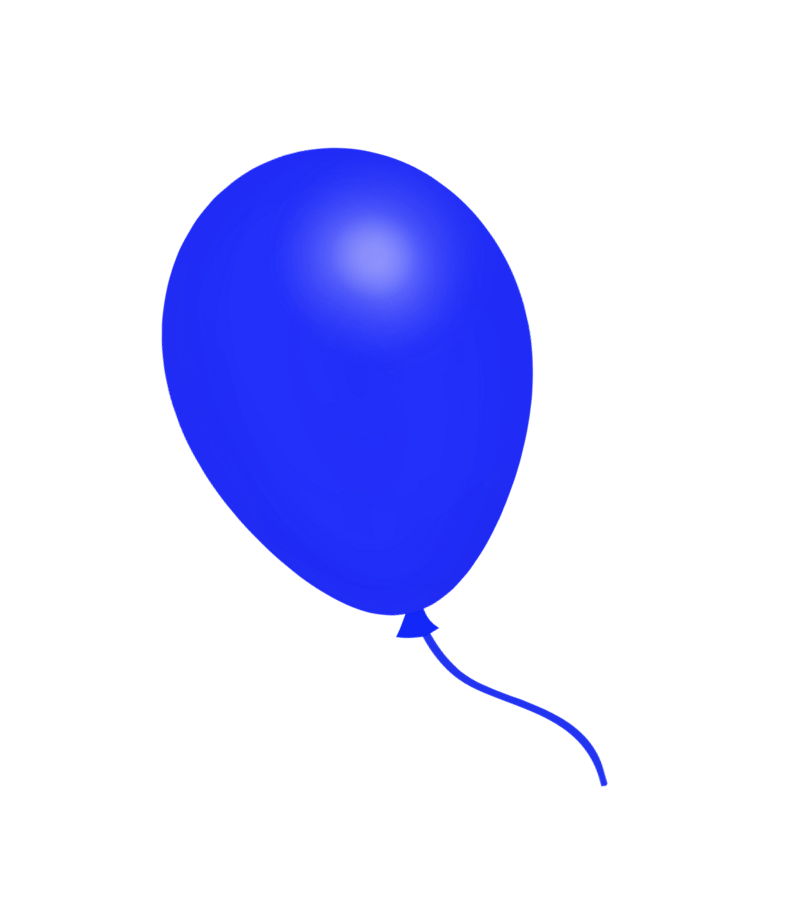 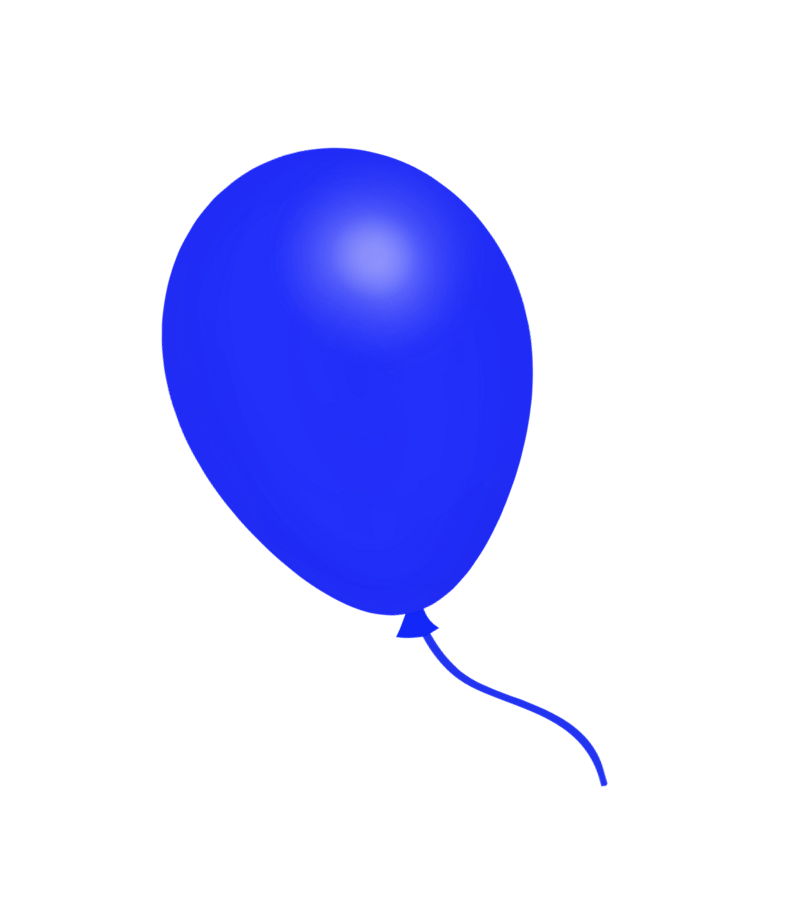 Χρωμάτισε τόσα κουτάκια όσα είναι τα μπαλόνια
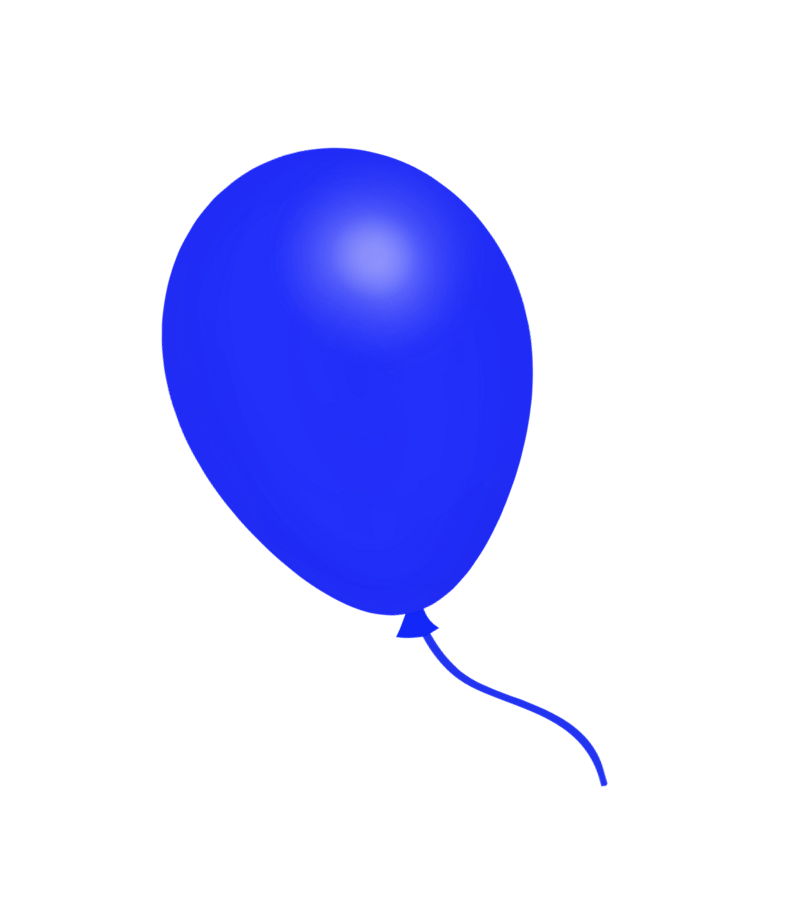 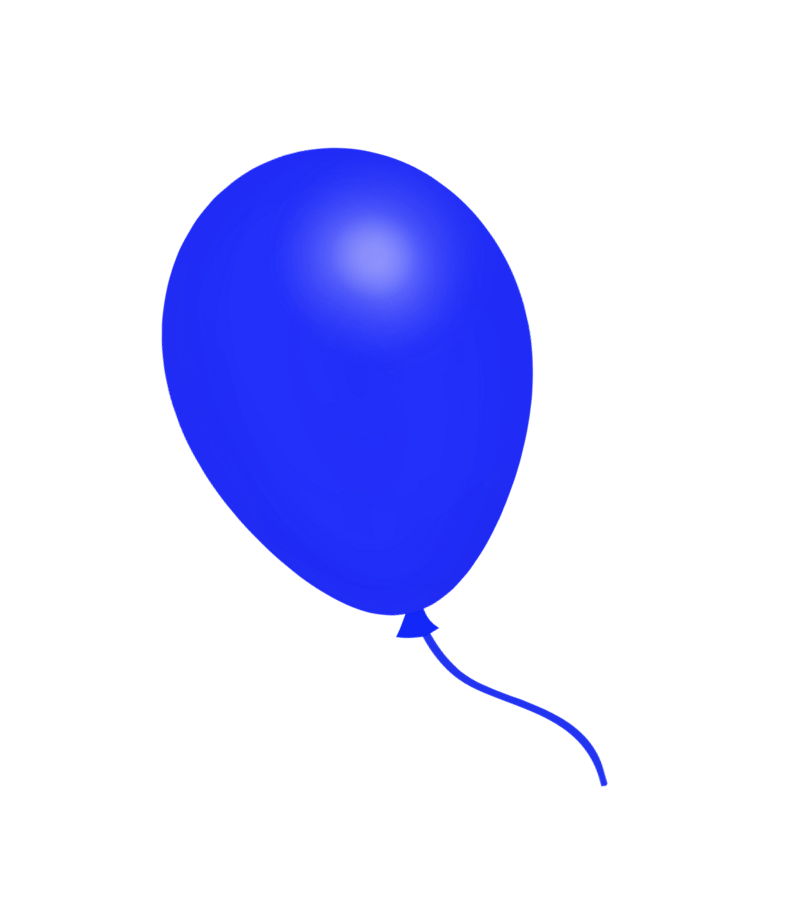 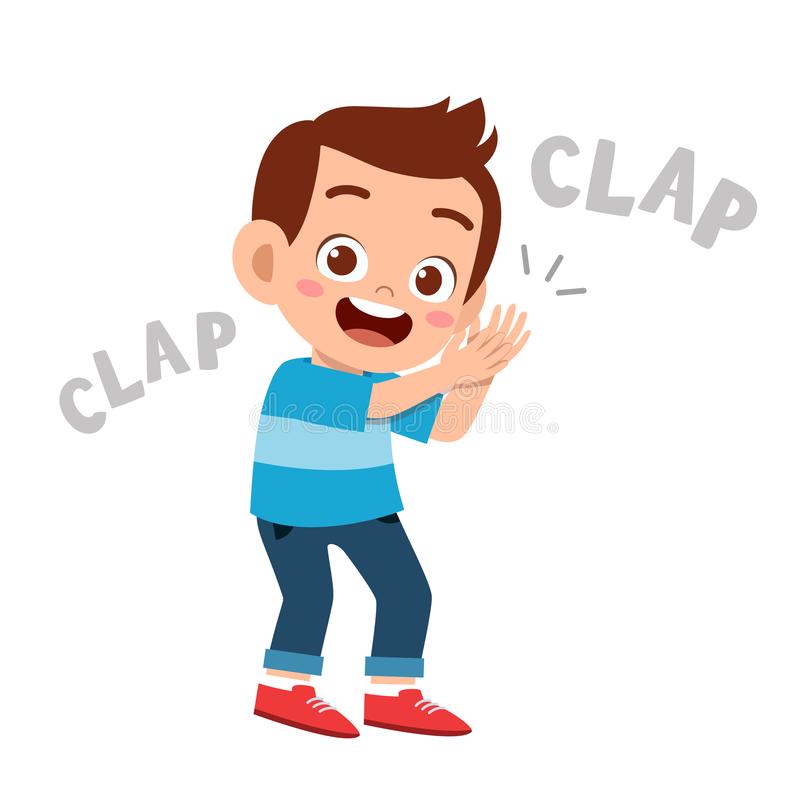 Μπράβο!!
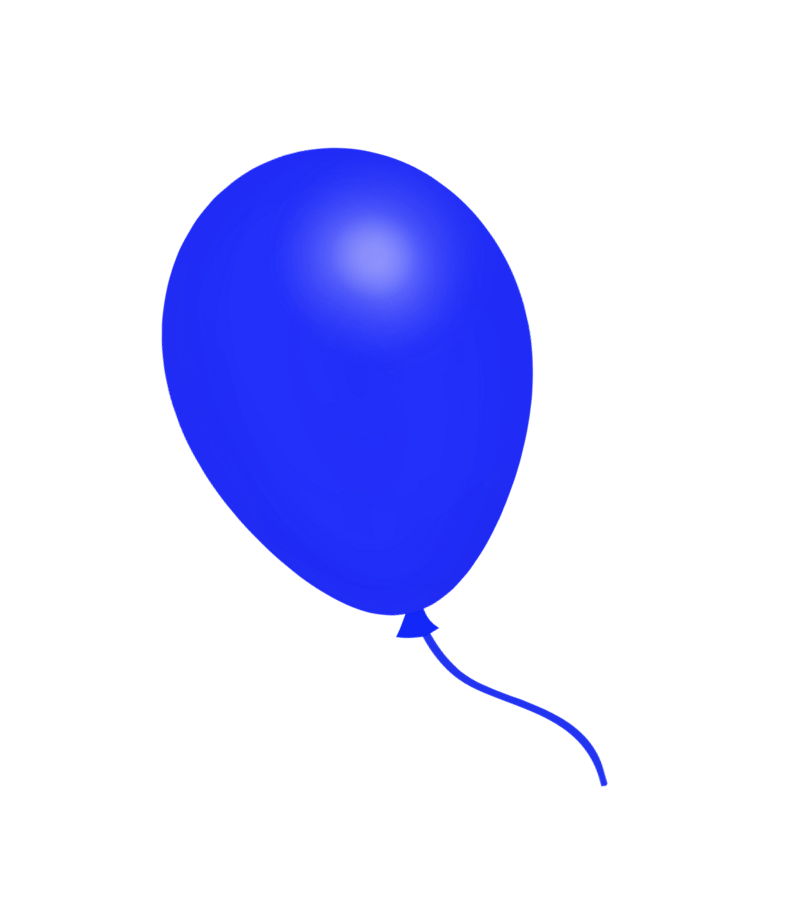 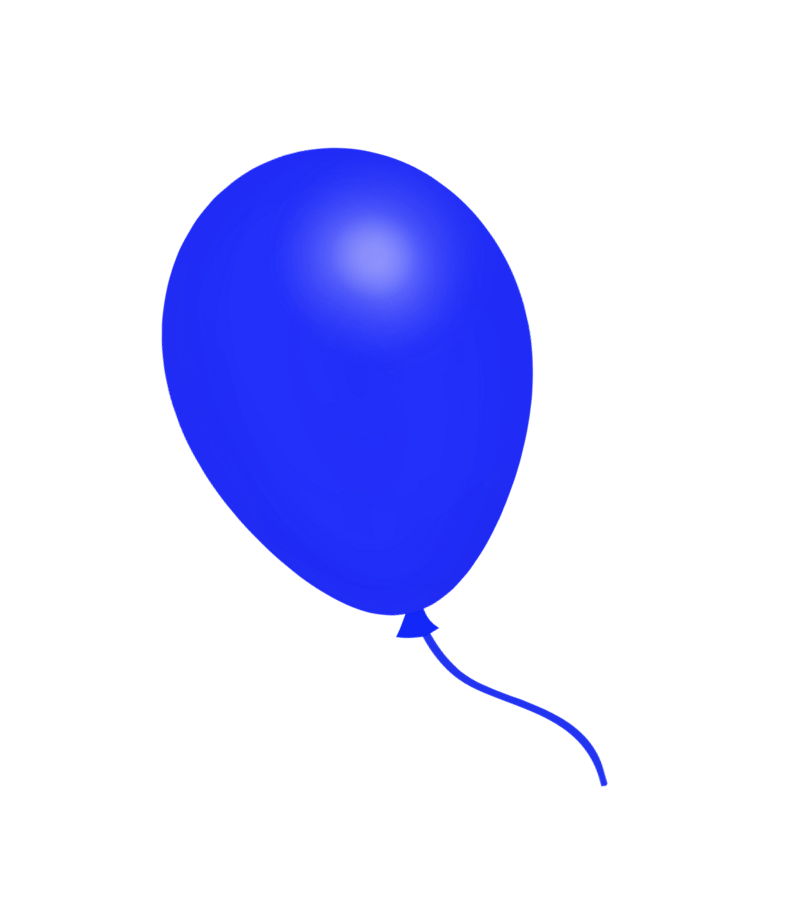 Χρωμάτισε τόσα κουτάκια όσα είναι τα μπαλόνια
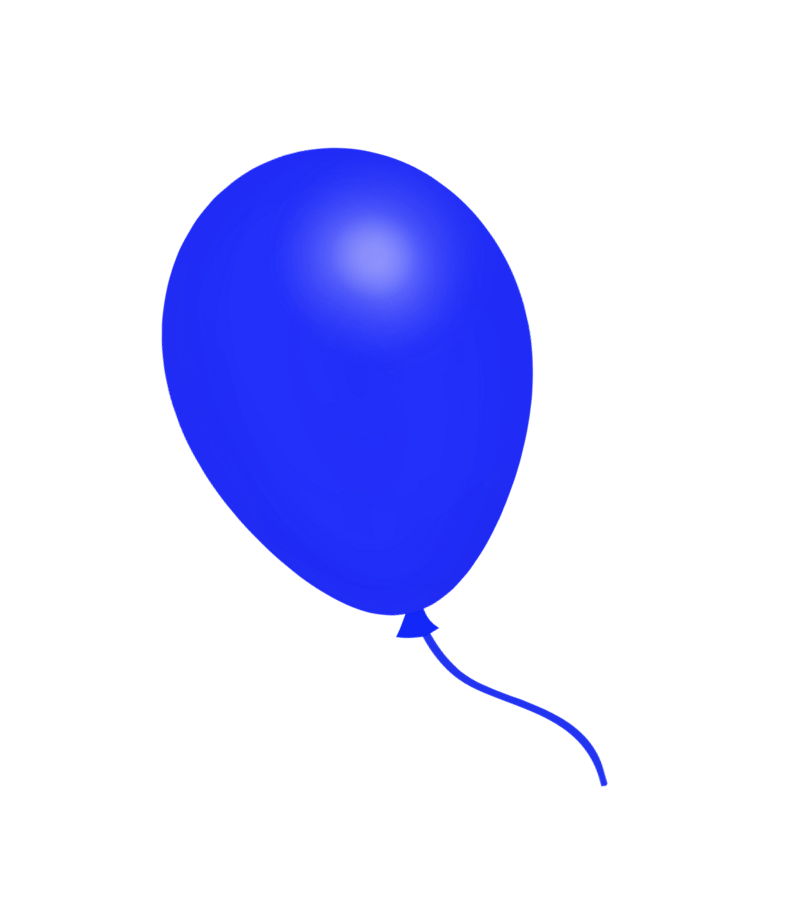 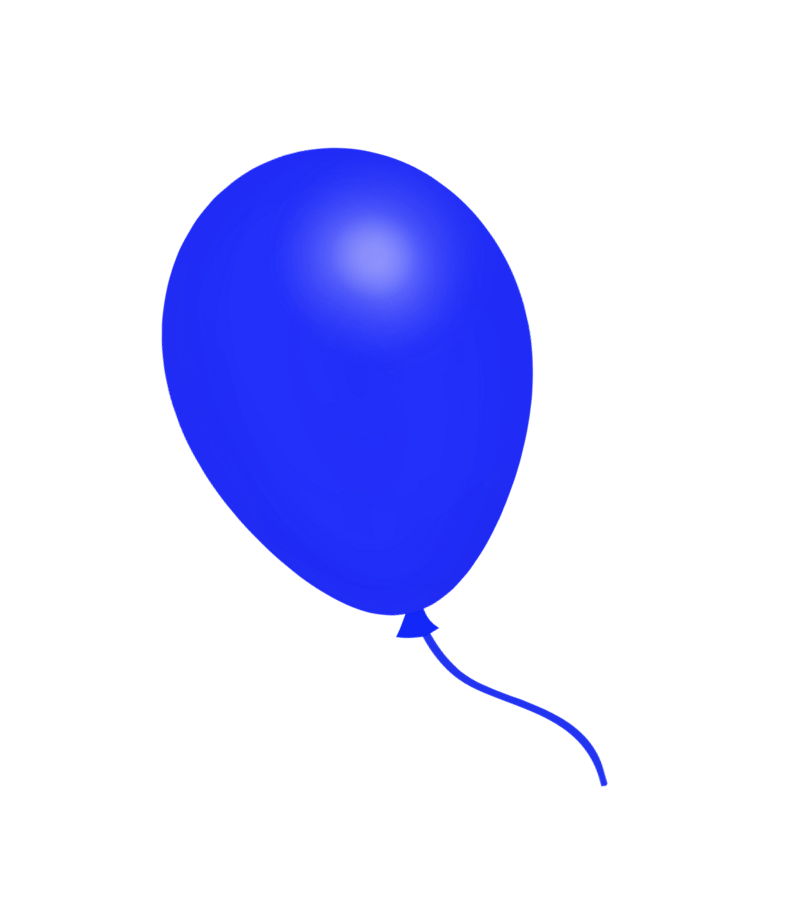 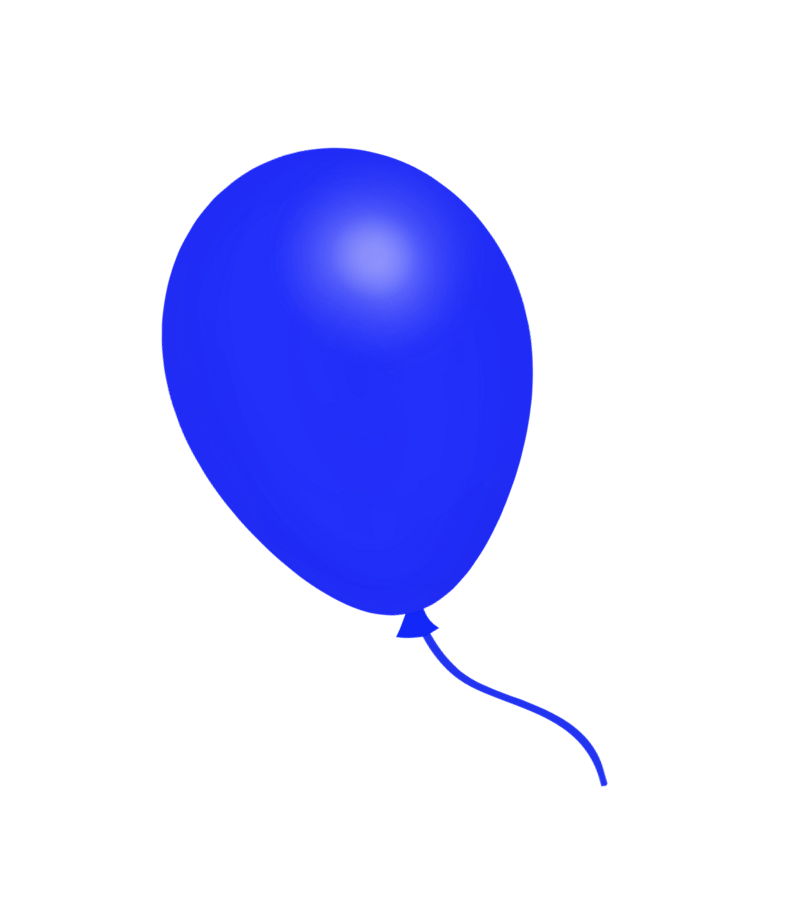 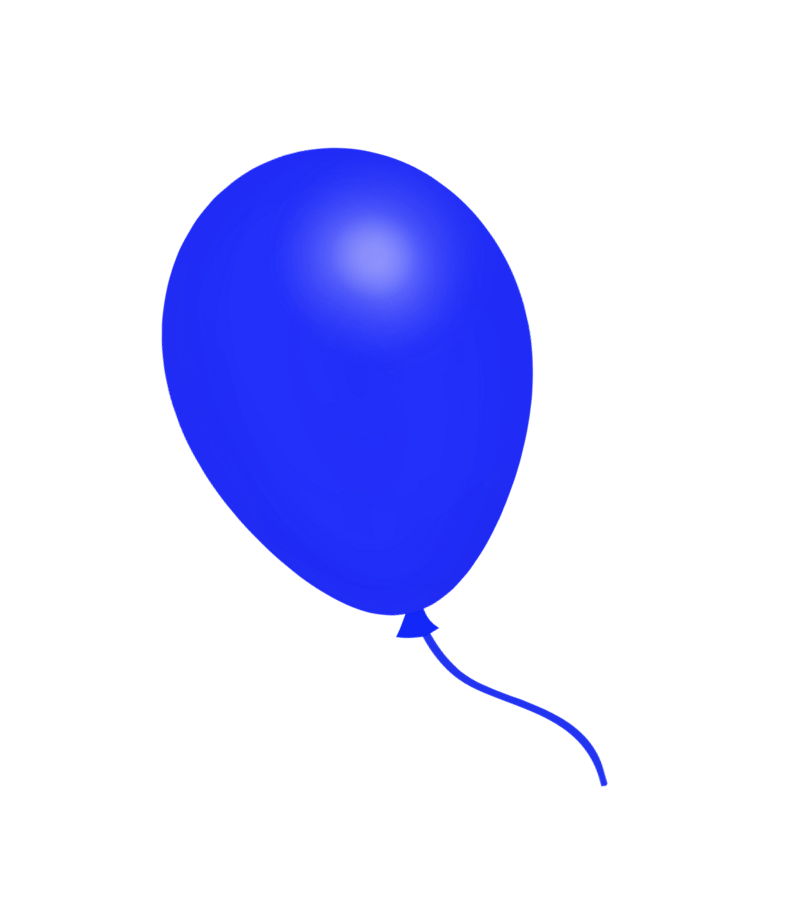 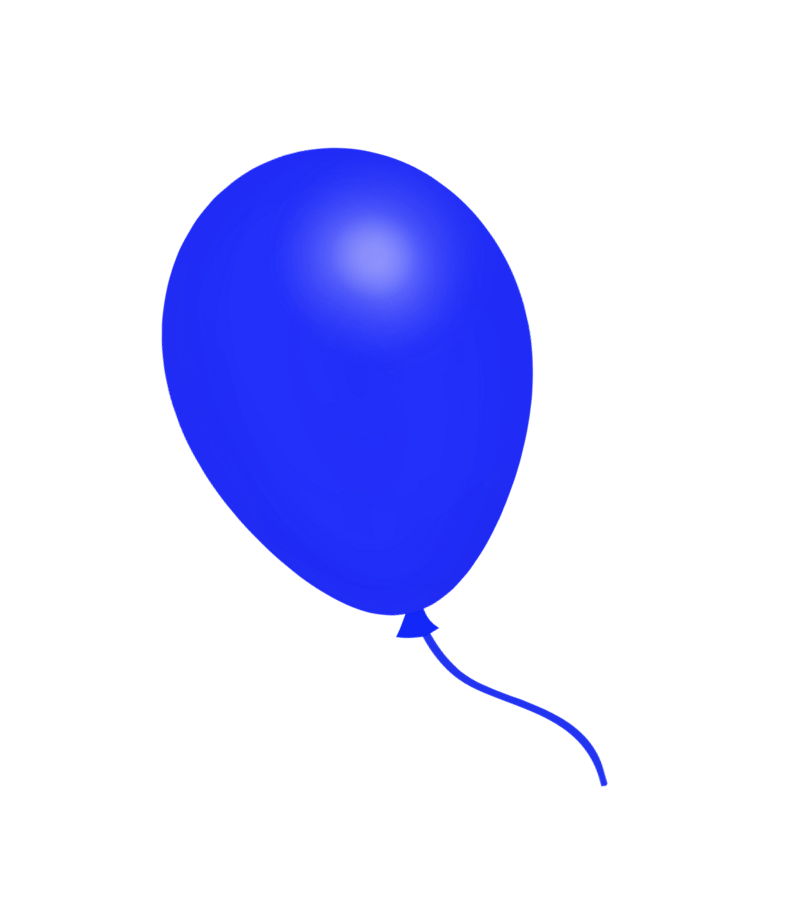 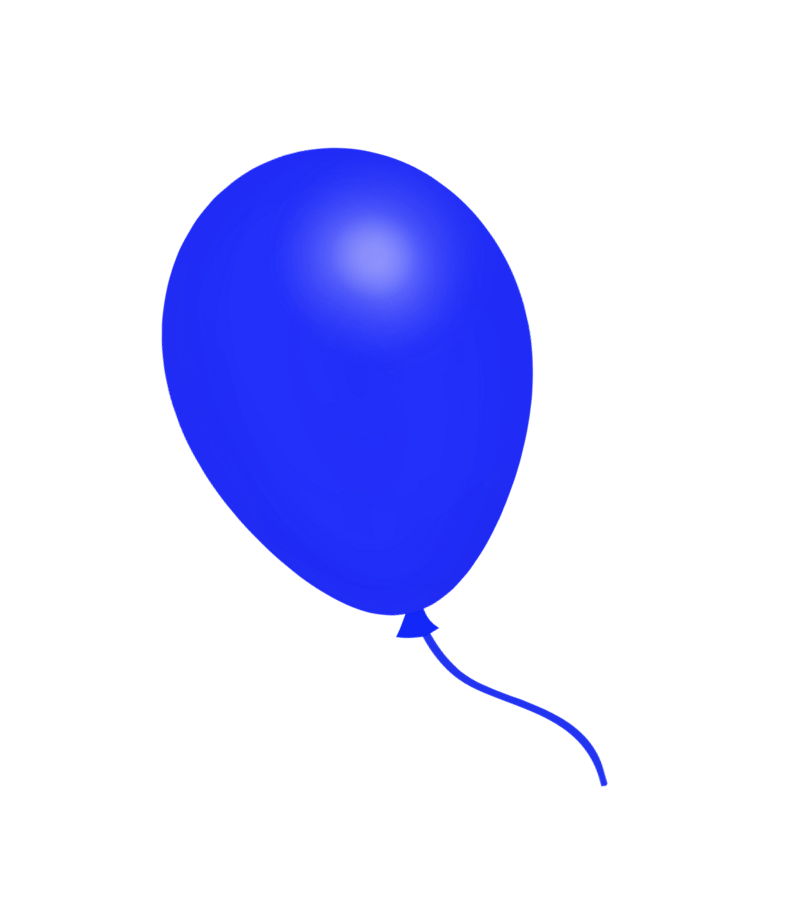 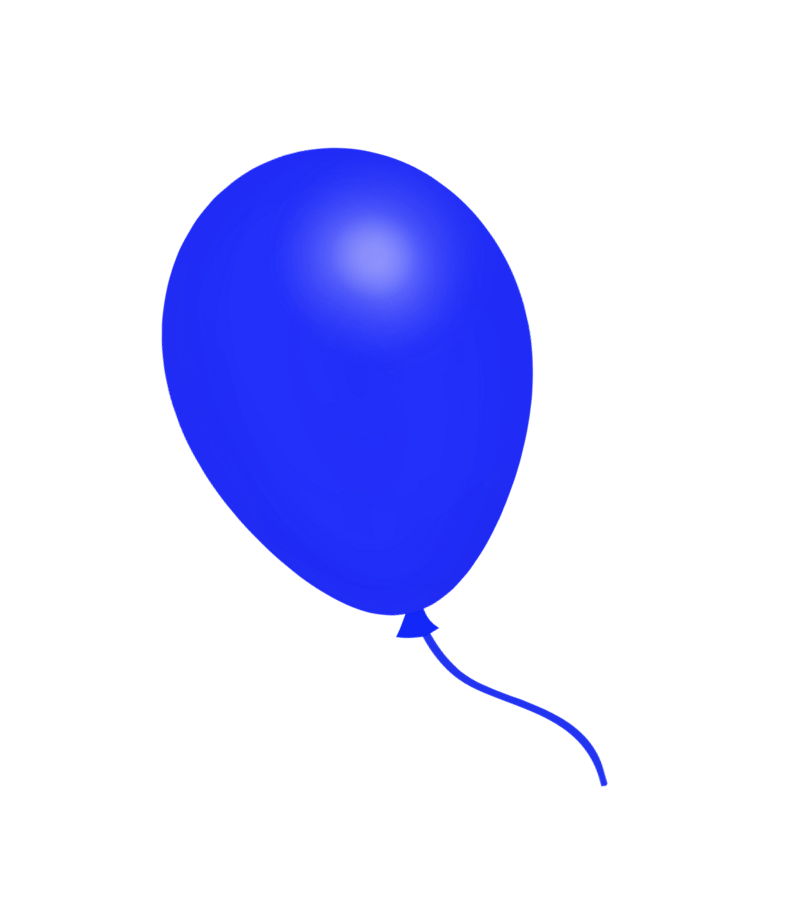 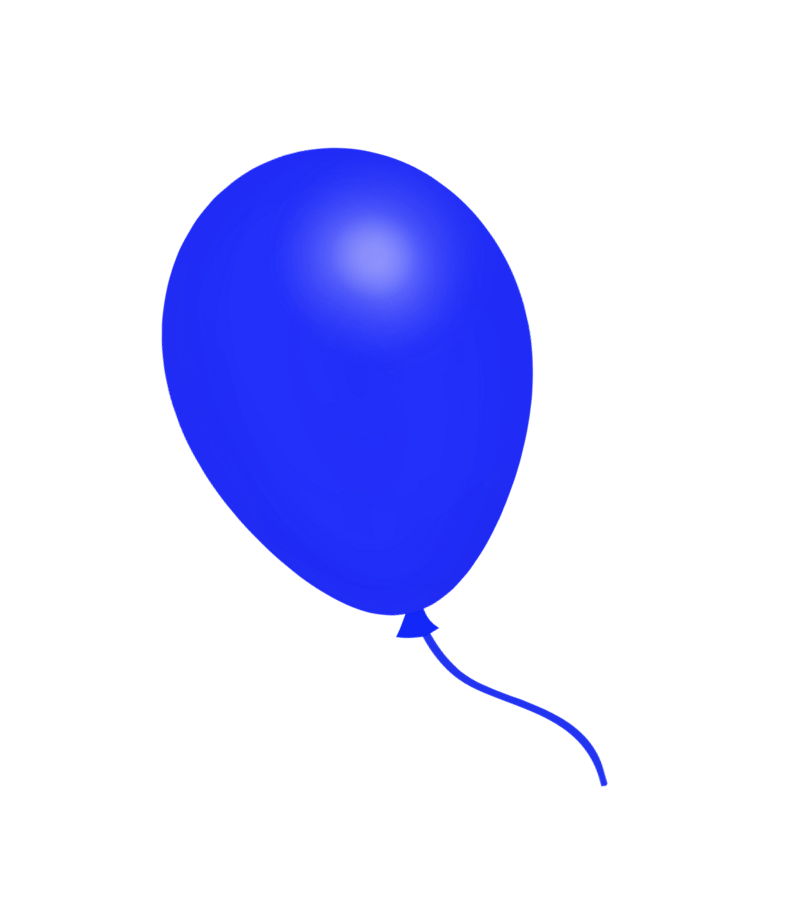 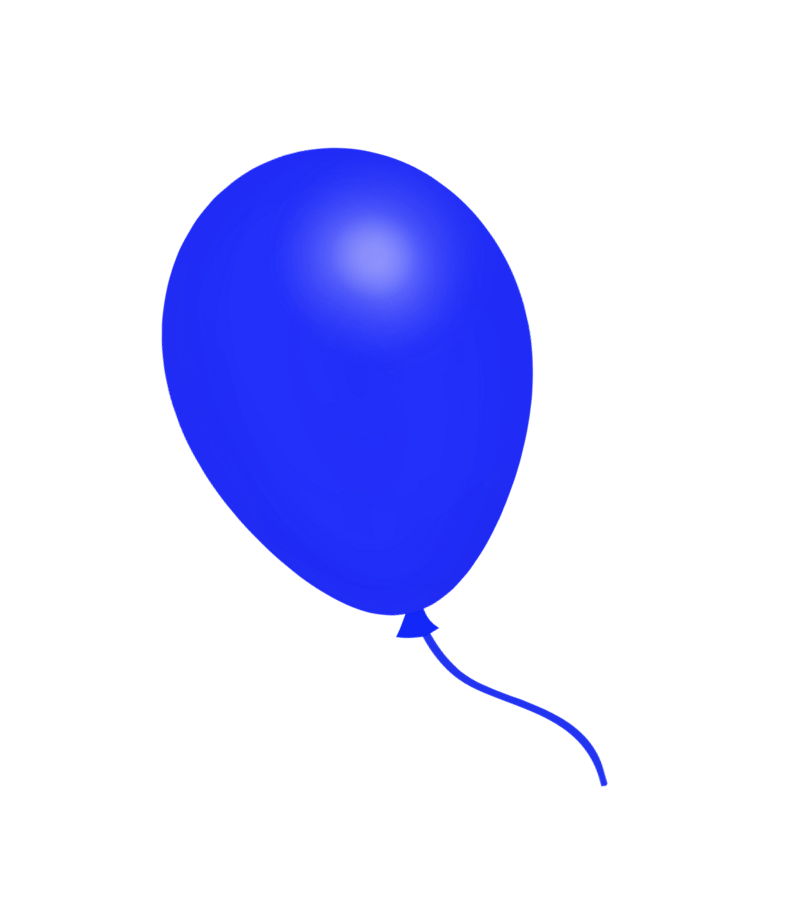 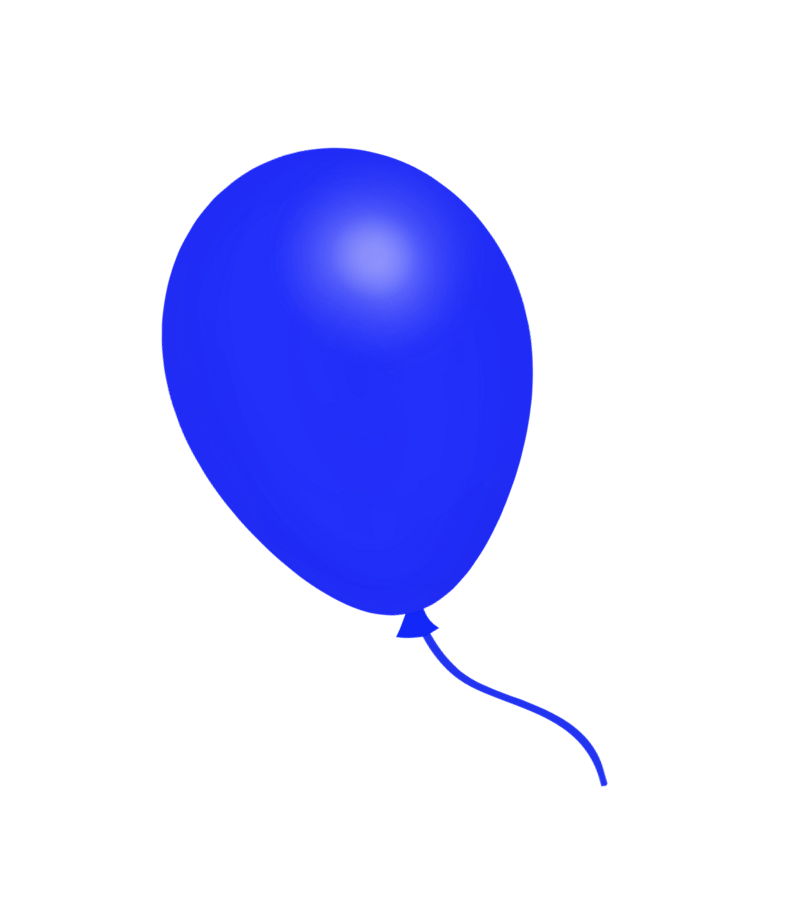 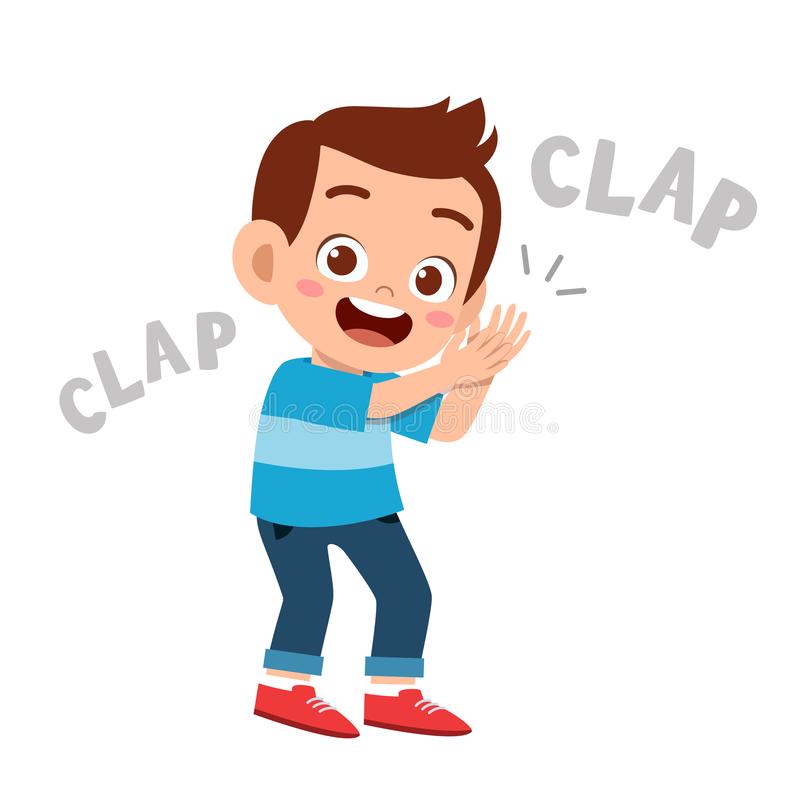 Μπράβο!!
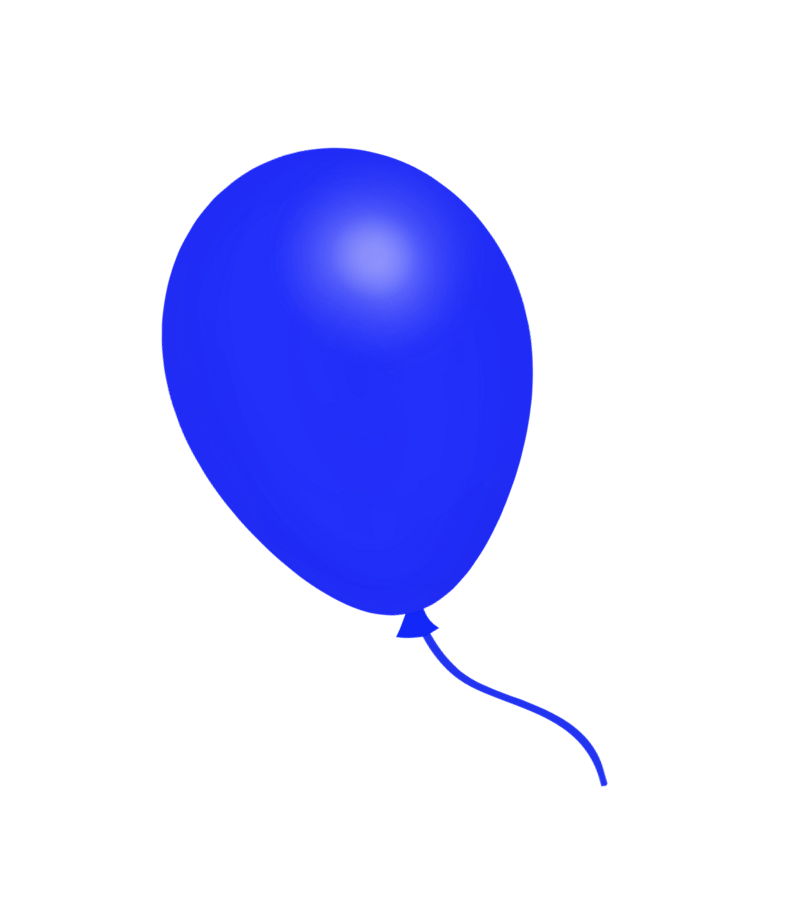 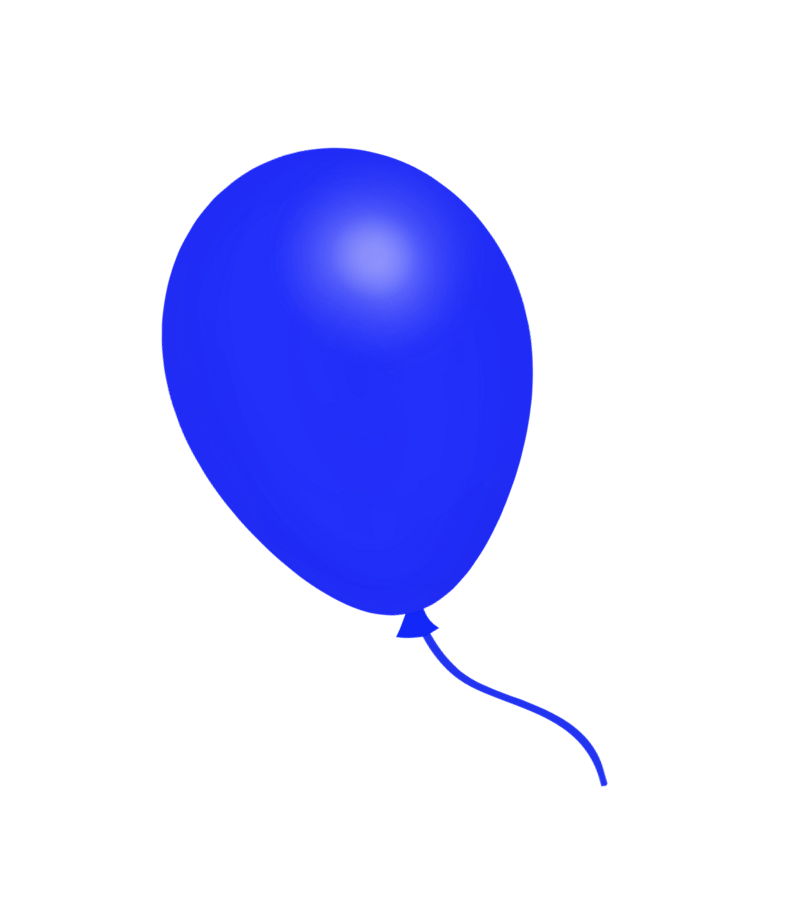 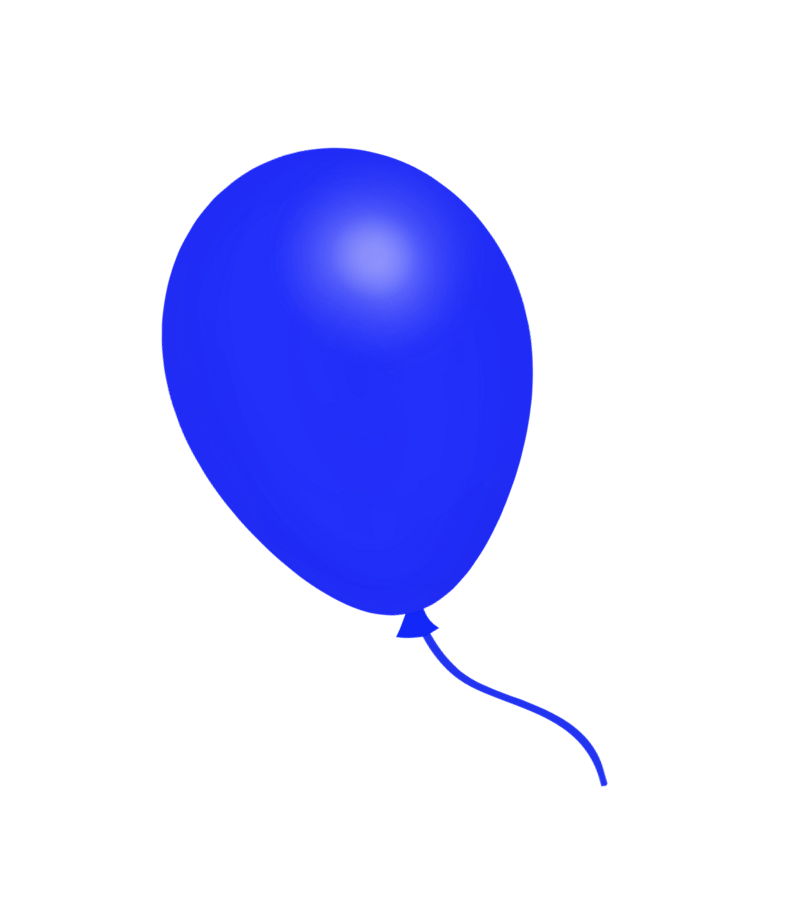 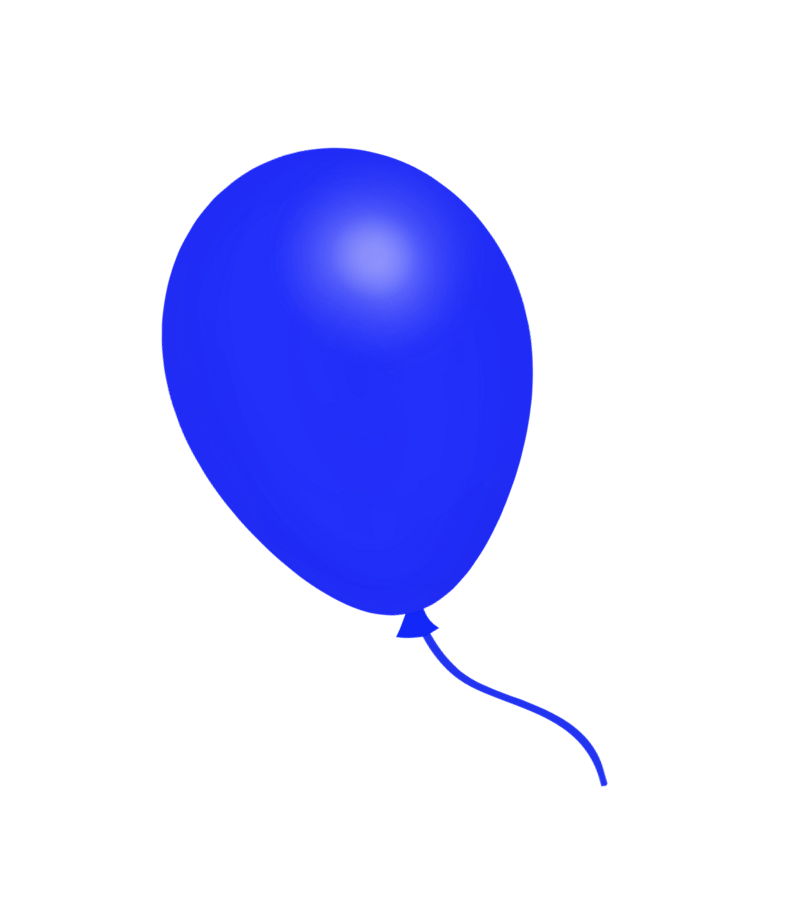 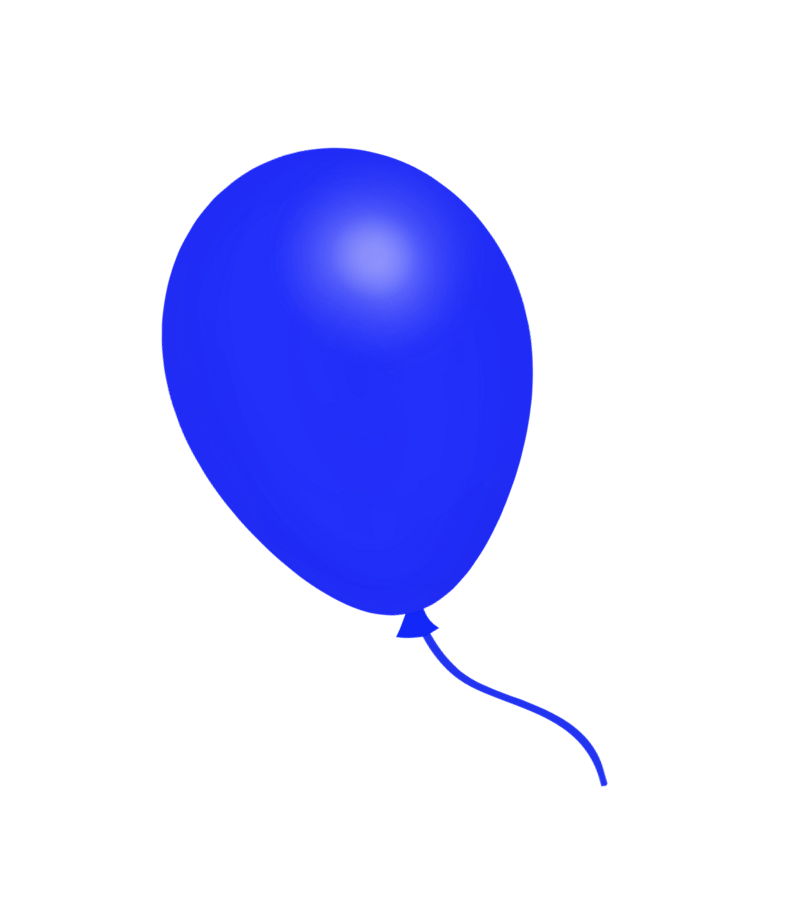 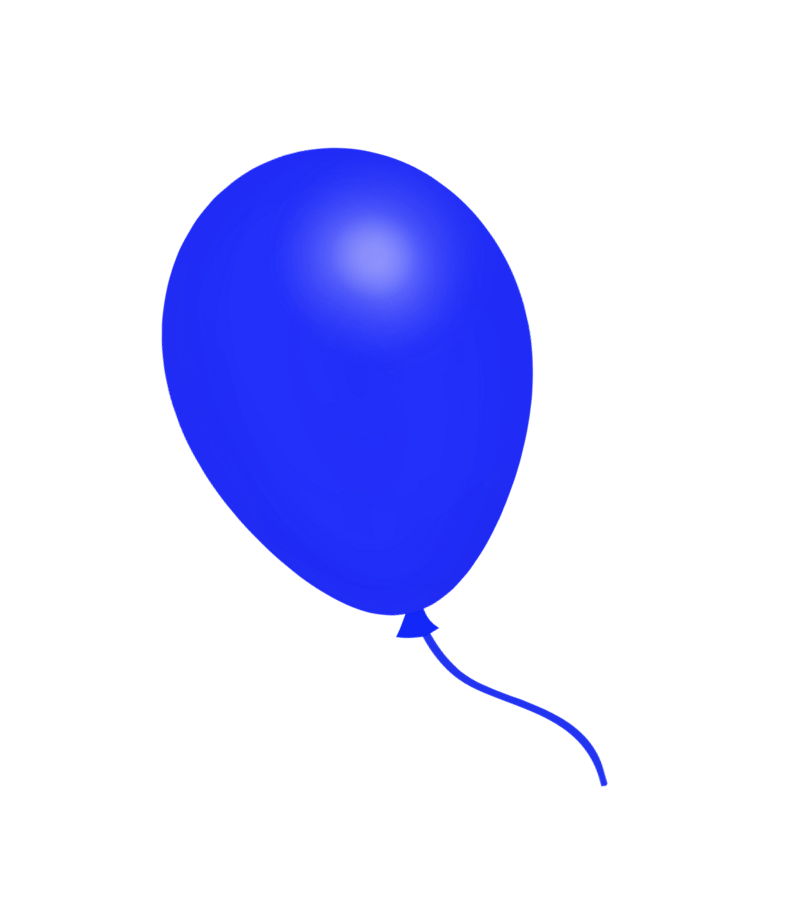 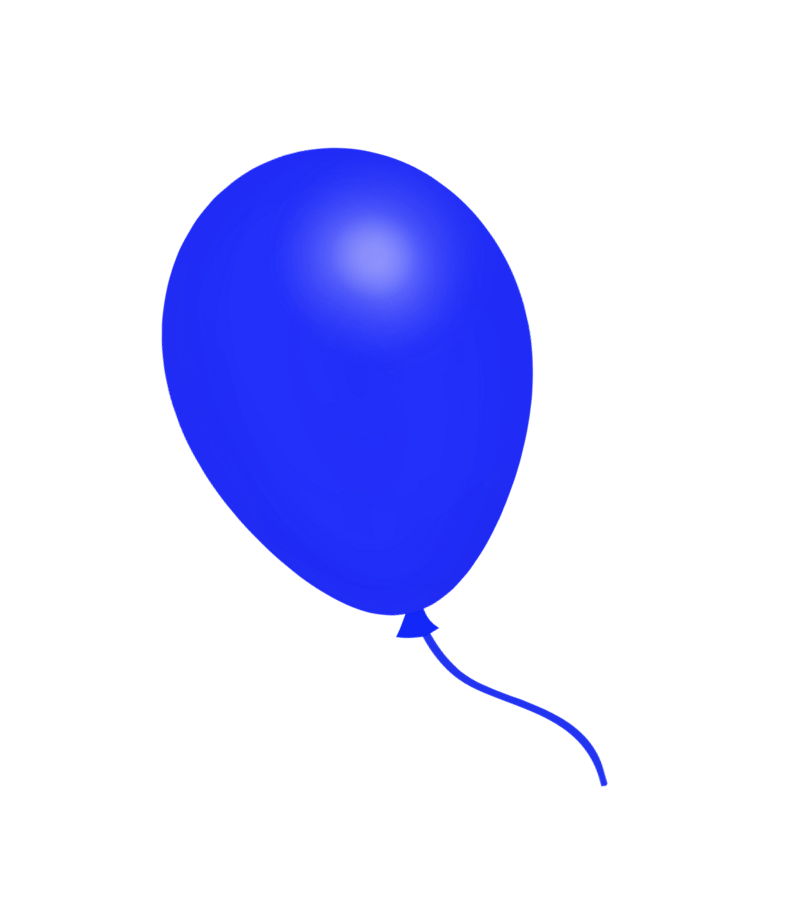 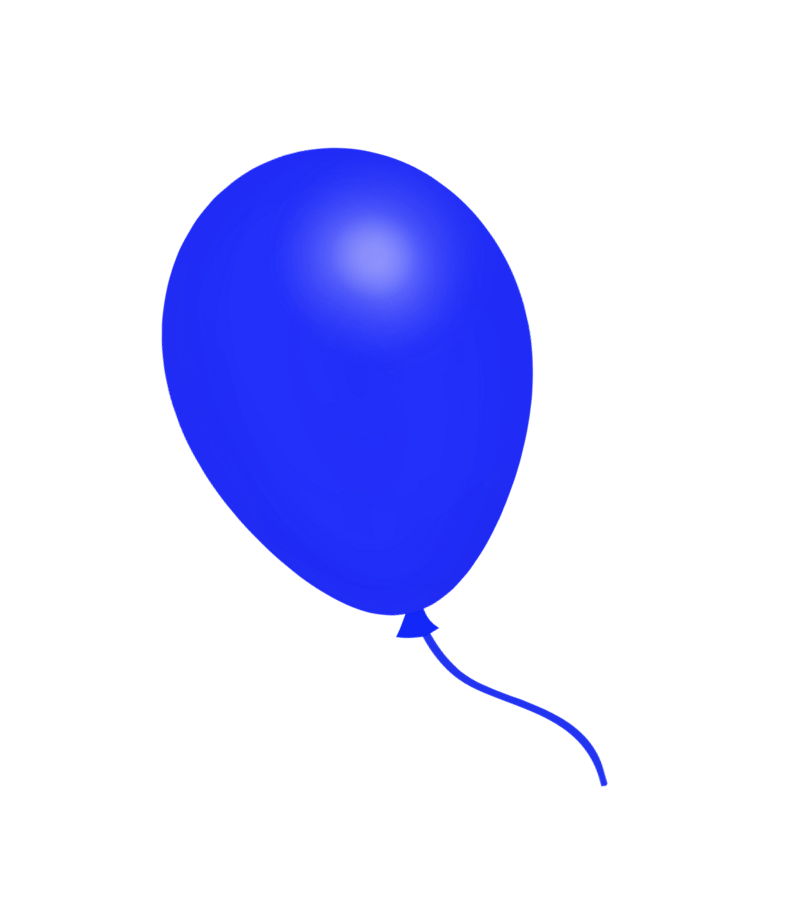 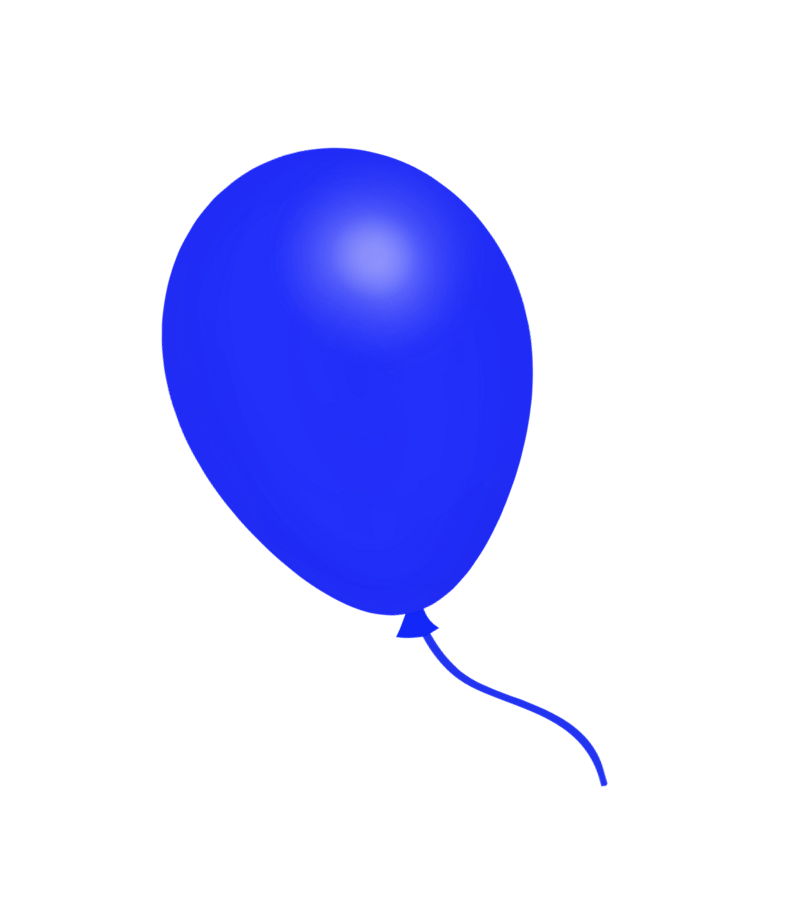 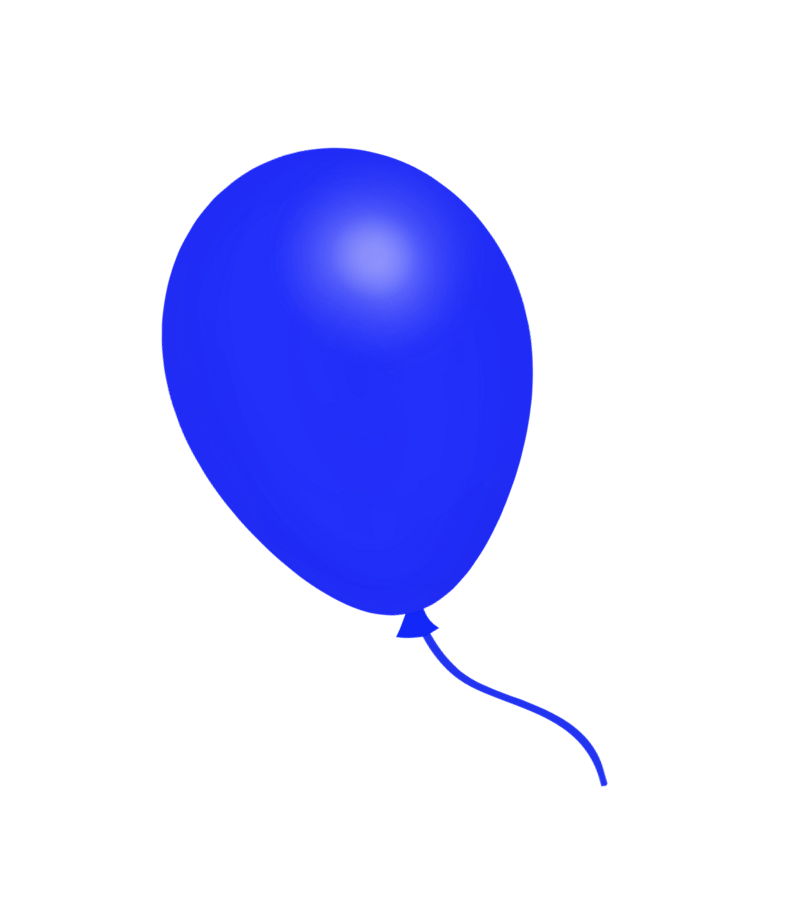 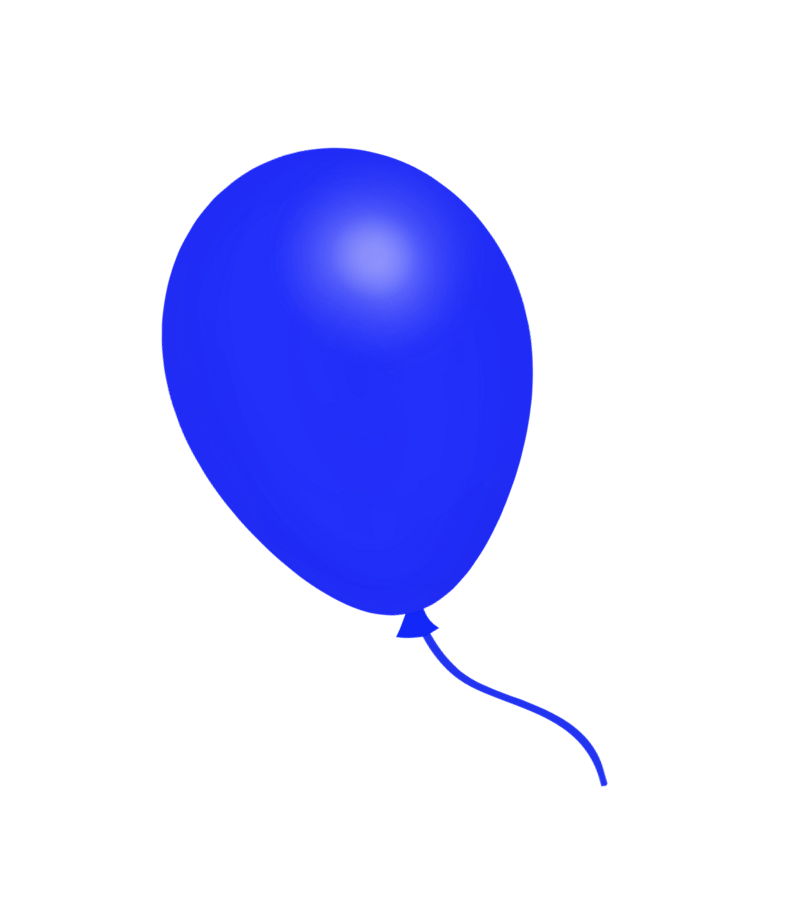 Πόσα μπαλόνια κρατά η Λήδα;
3
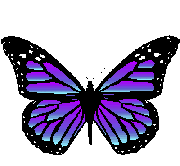 1
Μια πεταλούδα περνά και τους χαιρετά.
2
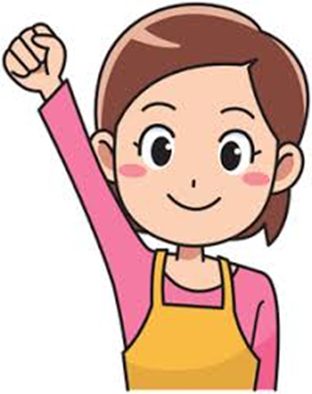 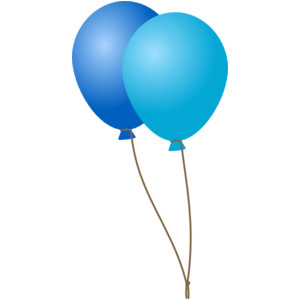 Πόσα μπαλόνια κρατά ο Πάρης;
1
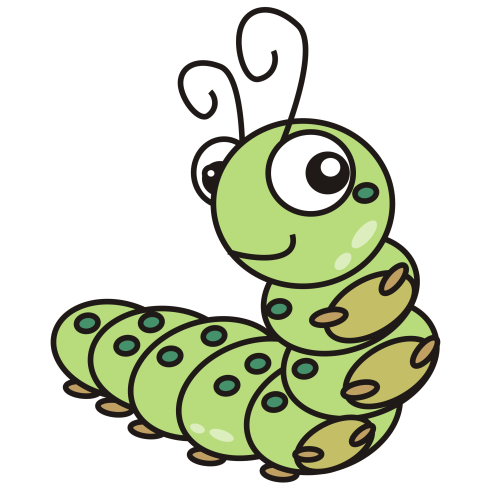 3
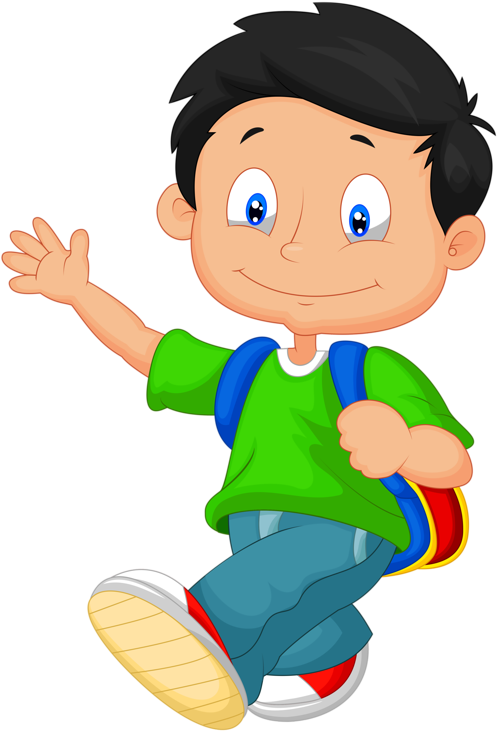 2
Μια κάμπια στάθηκε να δει
το παιχνίδι τους.
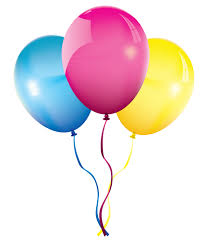 Πόσα μπαλόνια κρατά η Λήδα;
4
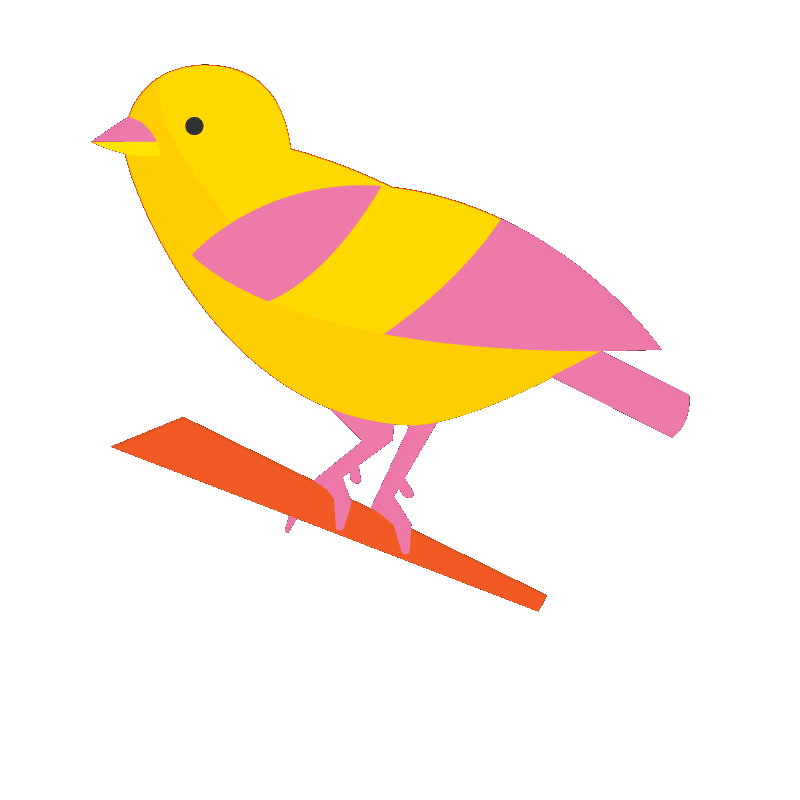 3
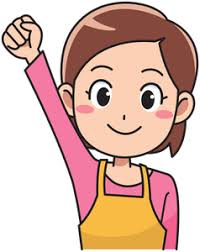 2
Ένα πουλάκι ήρθε και 
τους έπιασε κουβέντα.
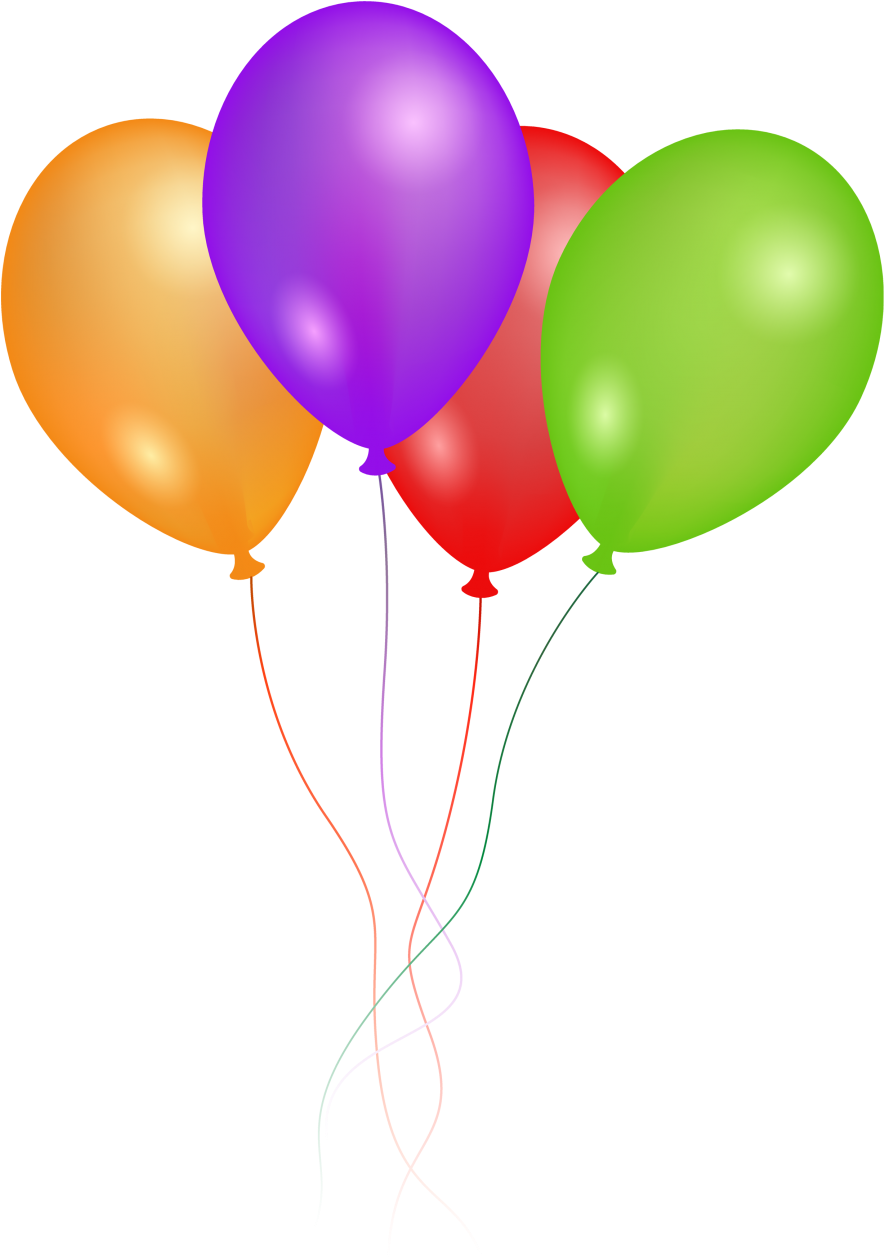 Πόσα μπαλόνια κρατά ο Πάρης;
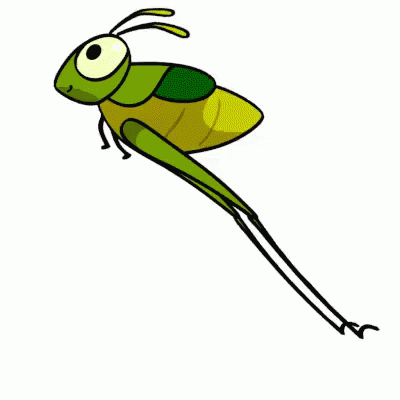 3
2
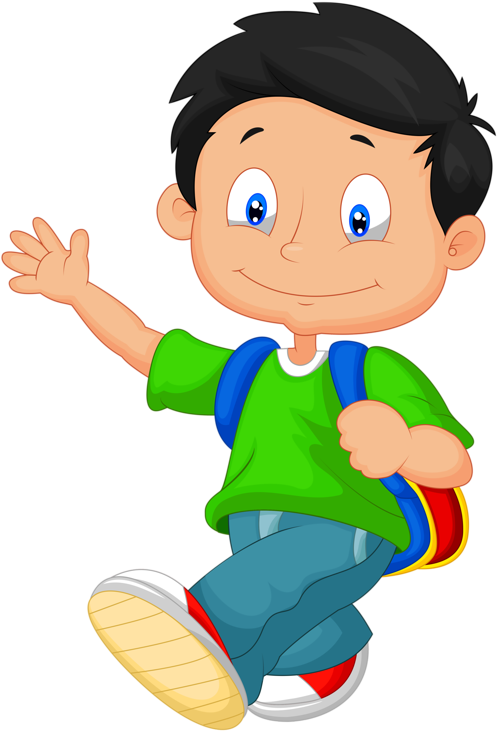 4
Μια ακρίδα τους κοιτά 
με ενδιαφέρον.
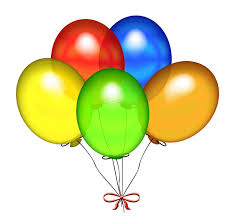 Πόσα μπαλόνια κρατά η Λήδα;
5
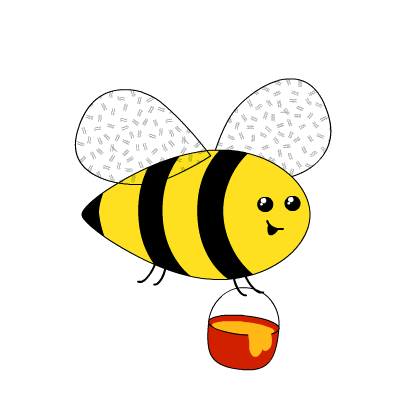 4
3
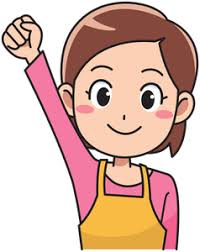 Κοντά τους πέταξε μια 
εργατική μέλισσα.
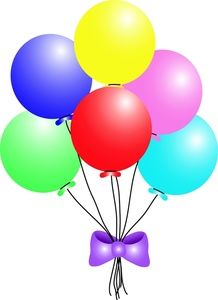 Πόσα μπαλόνια κρατά ο Πάρης;
2
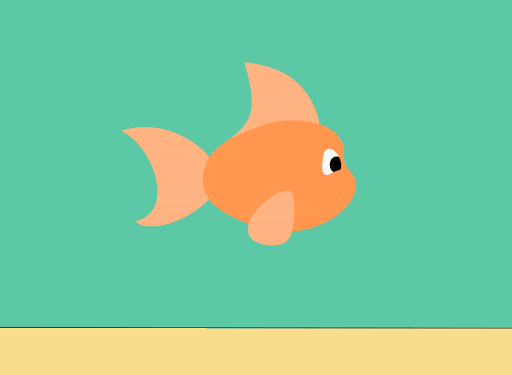 6
4
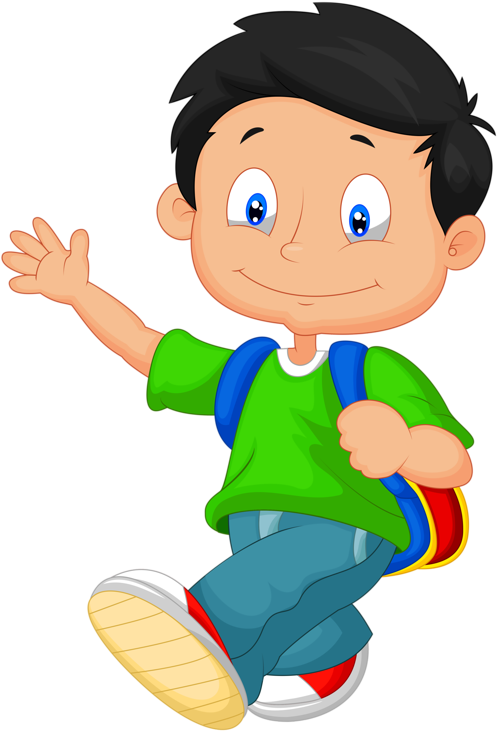 Ένα ψάρι πλησιάζει και 
τους κοιτά απορημένο.
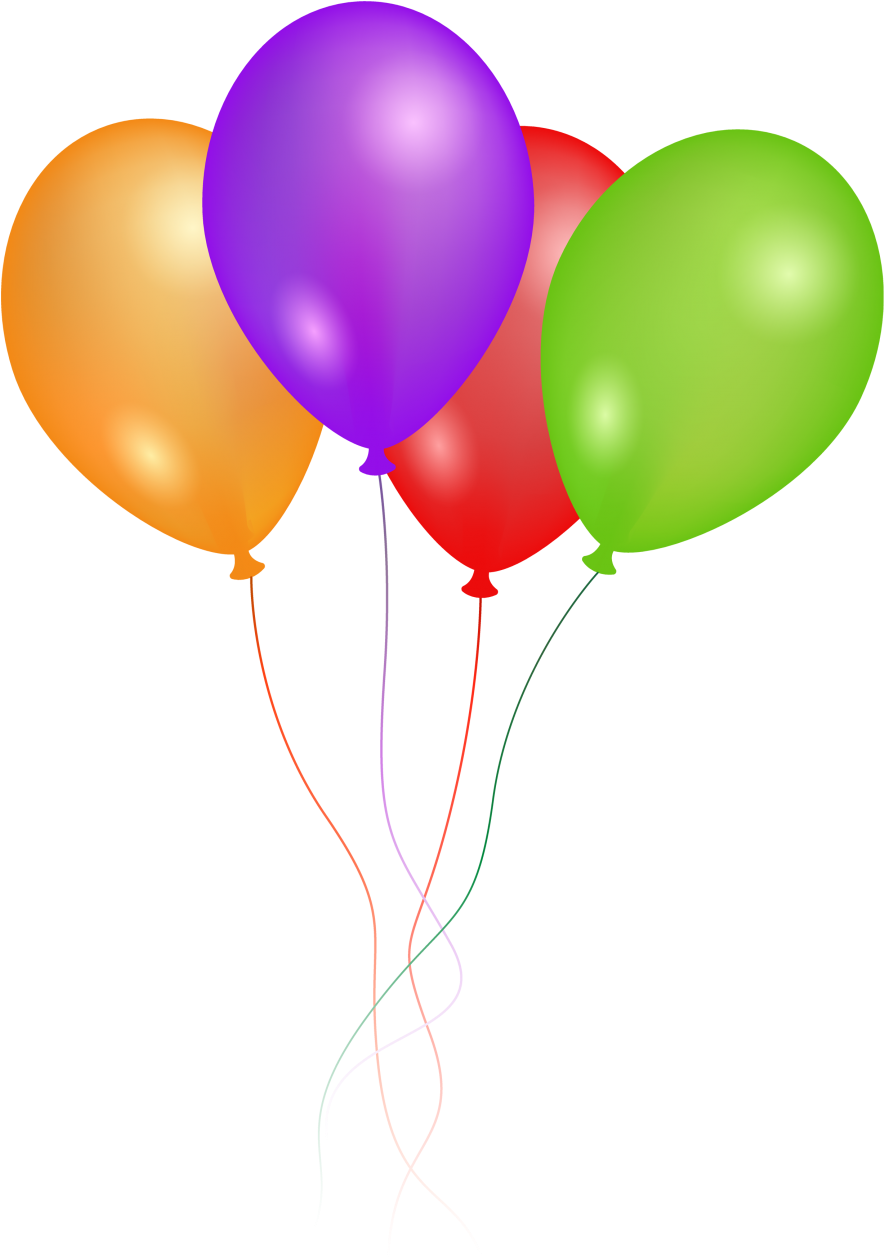 Πόσα μπαλόνια κρατά η Λήδα;
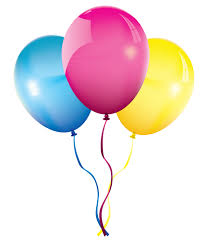 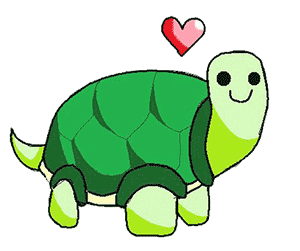 4
5
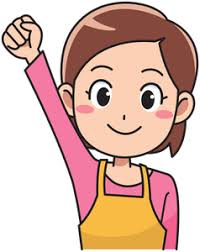 Μια χελώνα θέλει
να παίξει μαζί τους.
7
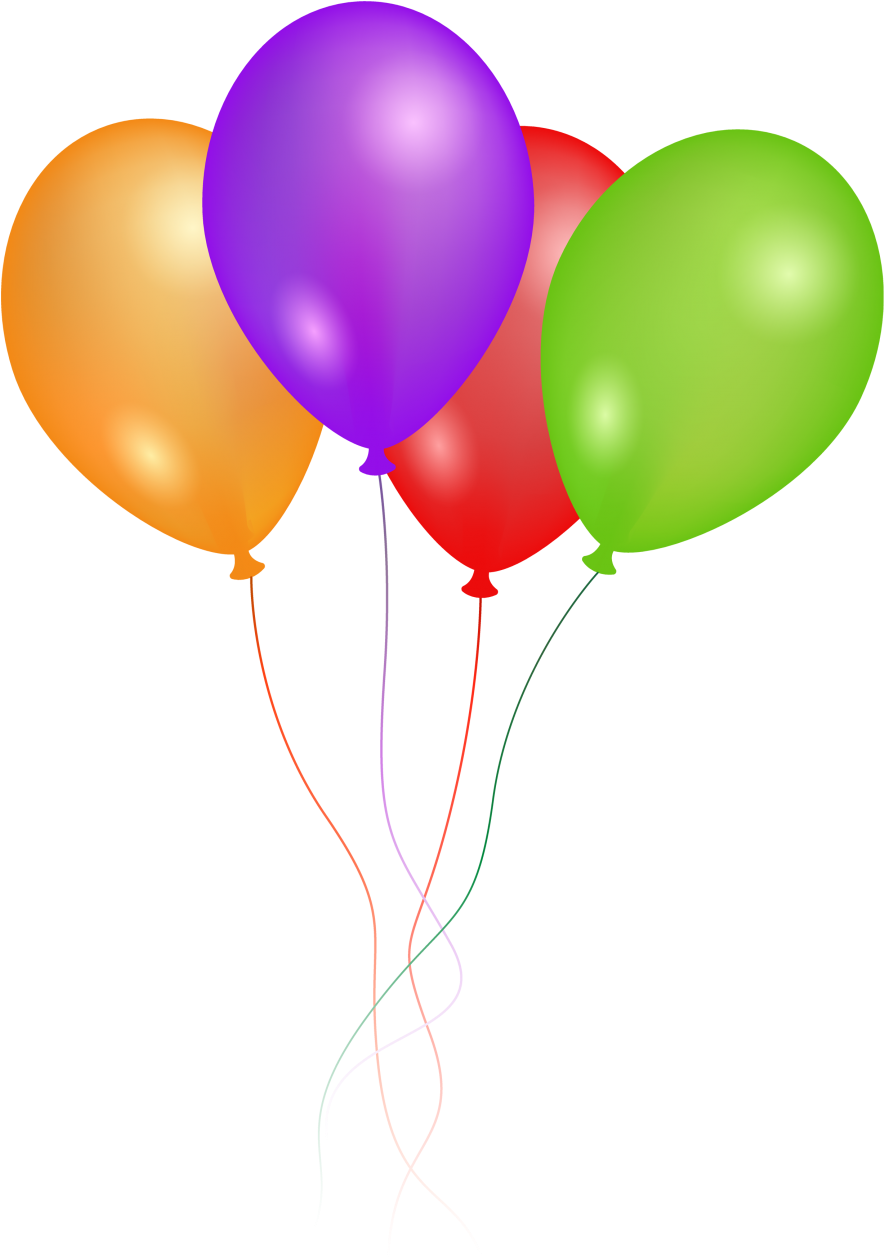 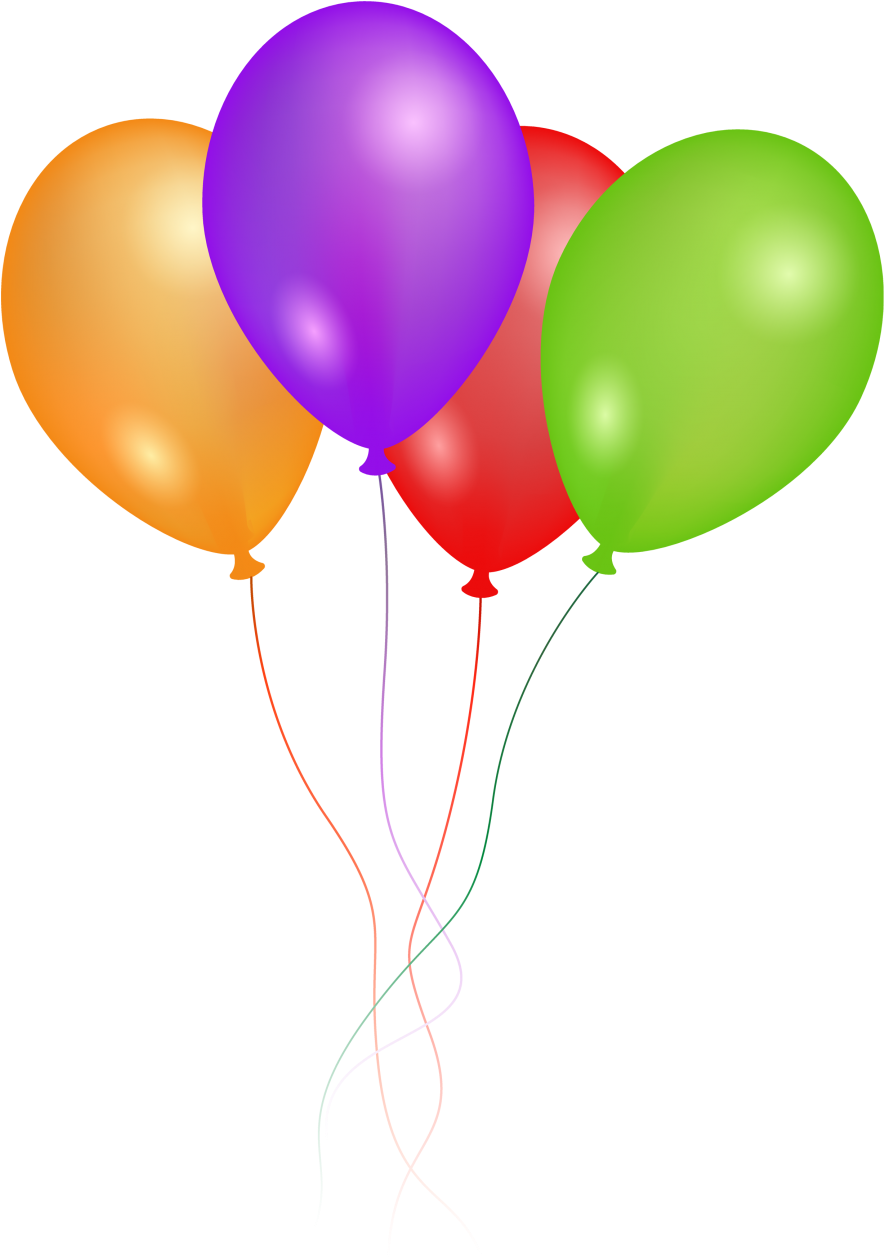 Πόσα μπαλόνια κρατά ο Πάρης;
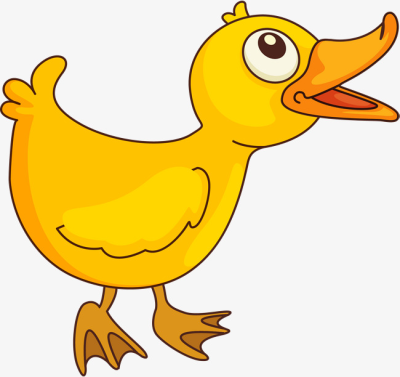 2
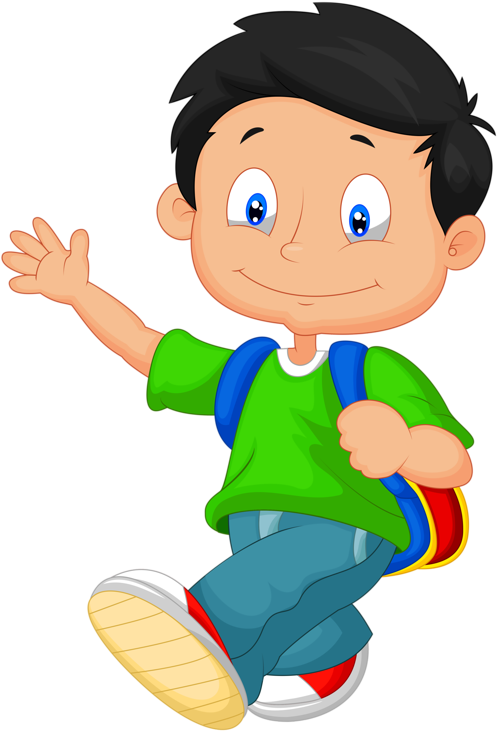 Μια πάπια έρχεται και 
τους ρωτά τι κάνουν.
8
6
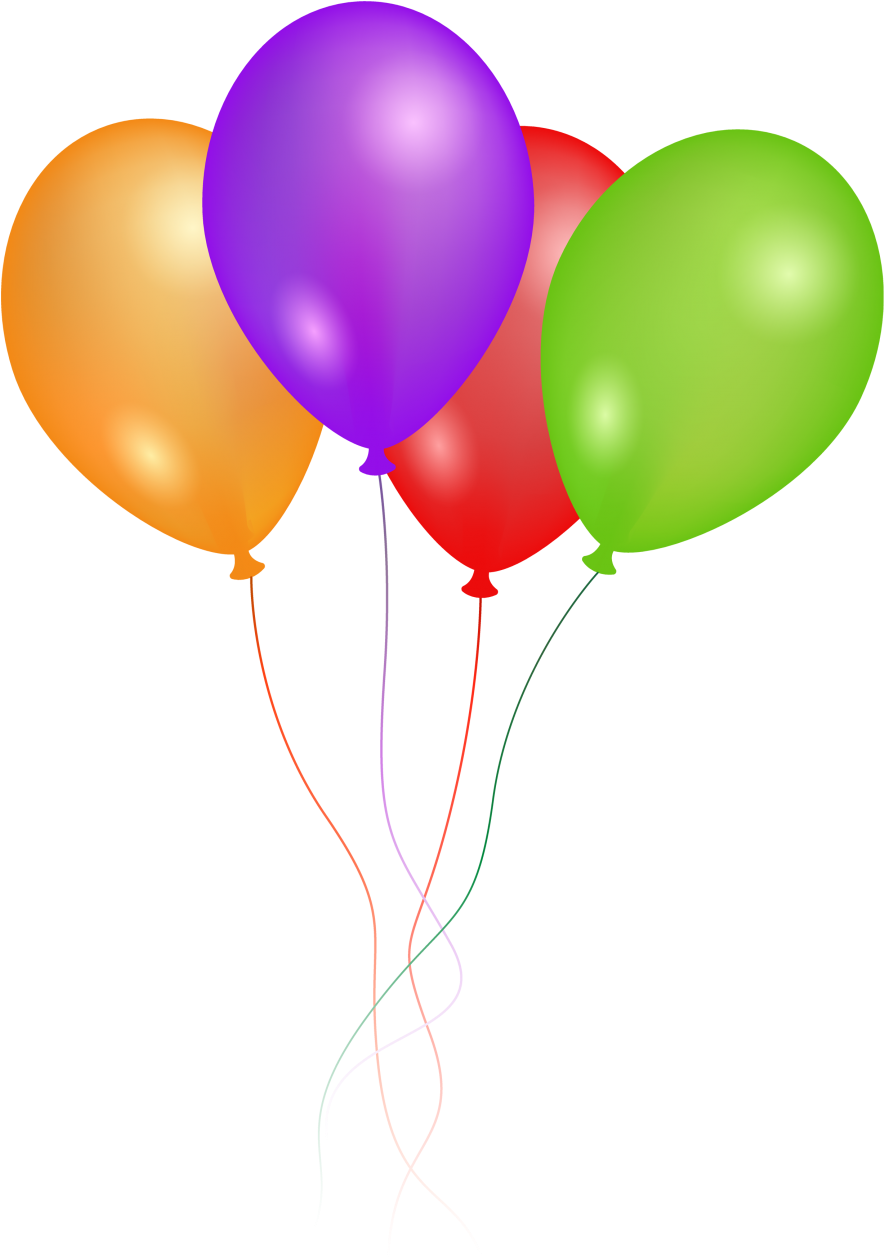 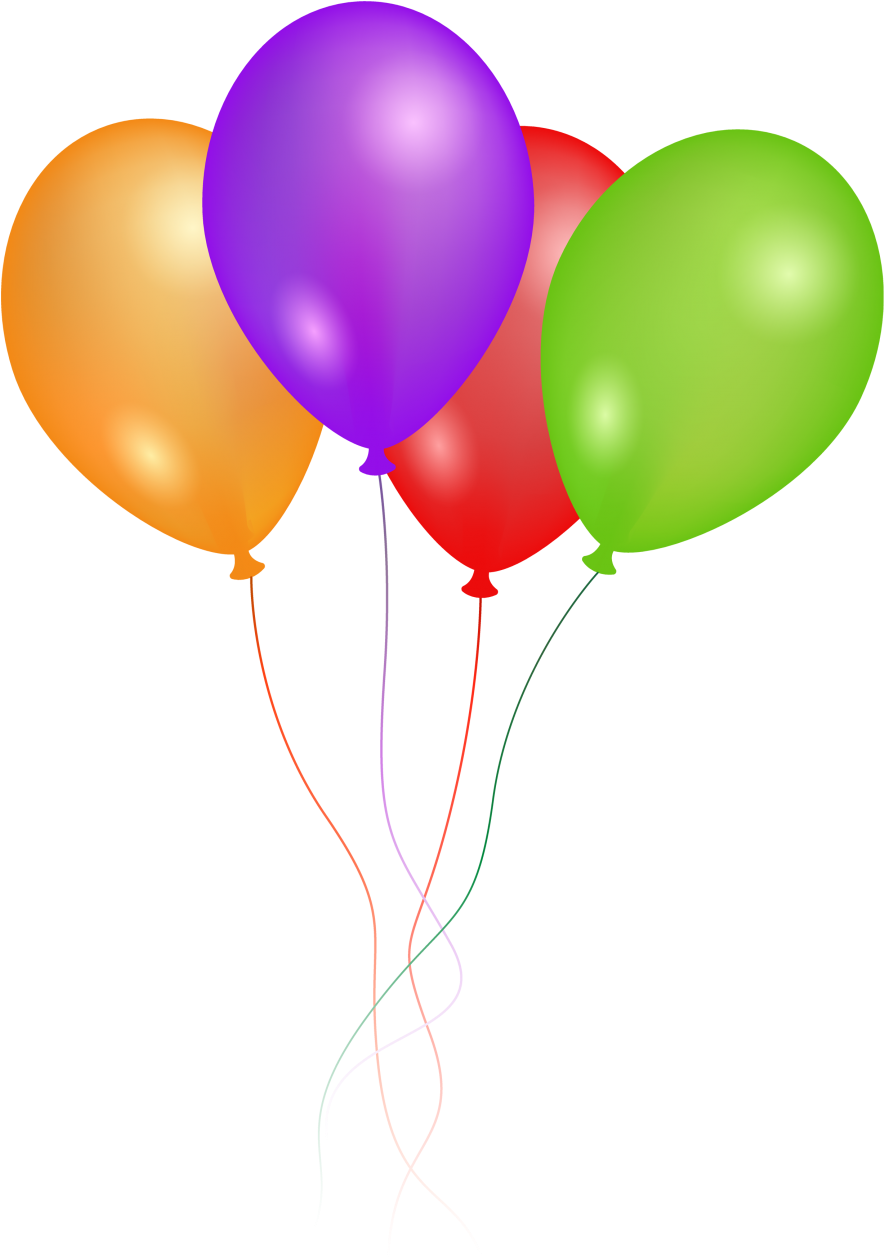 Πόσα μπαλόνια κρατά η Λήδα;
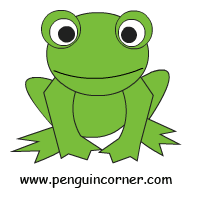 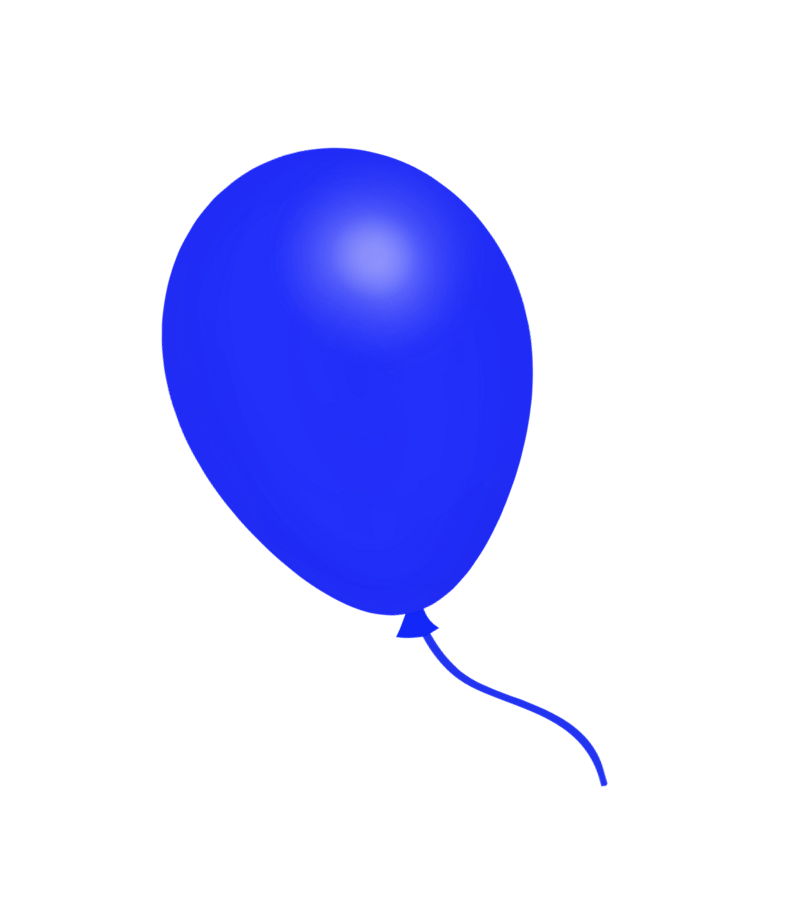 2
5
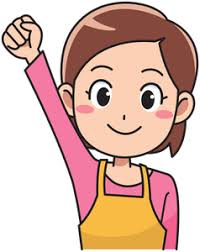 Ένας βάτραχος τους 
βλέπει και χαμογελά.
9
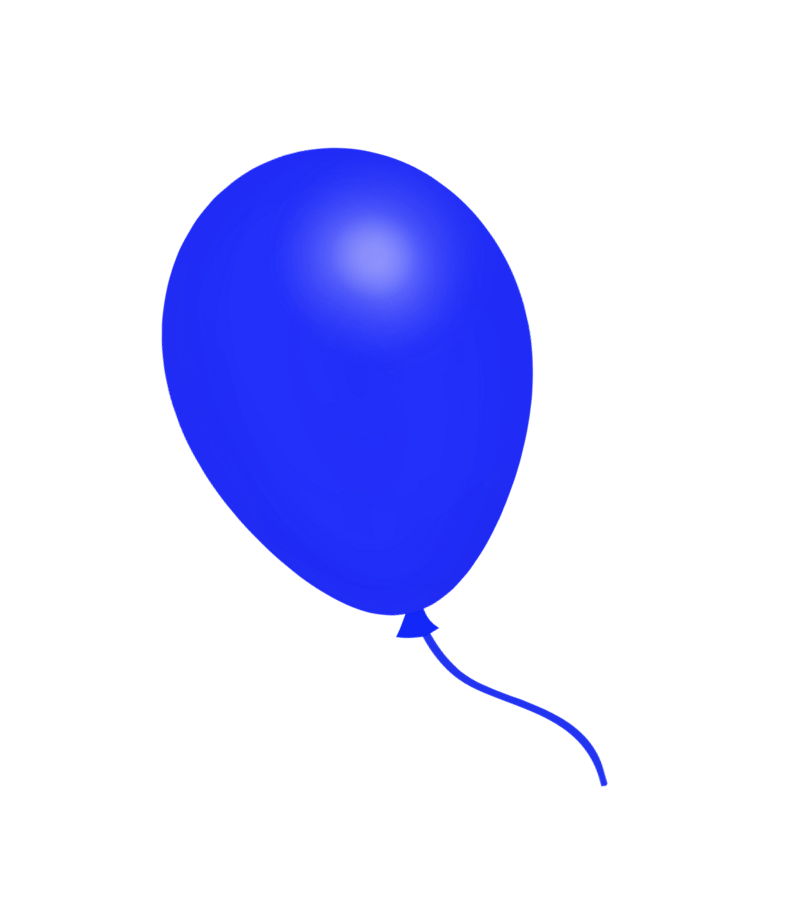 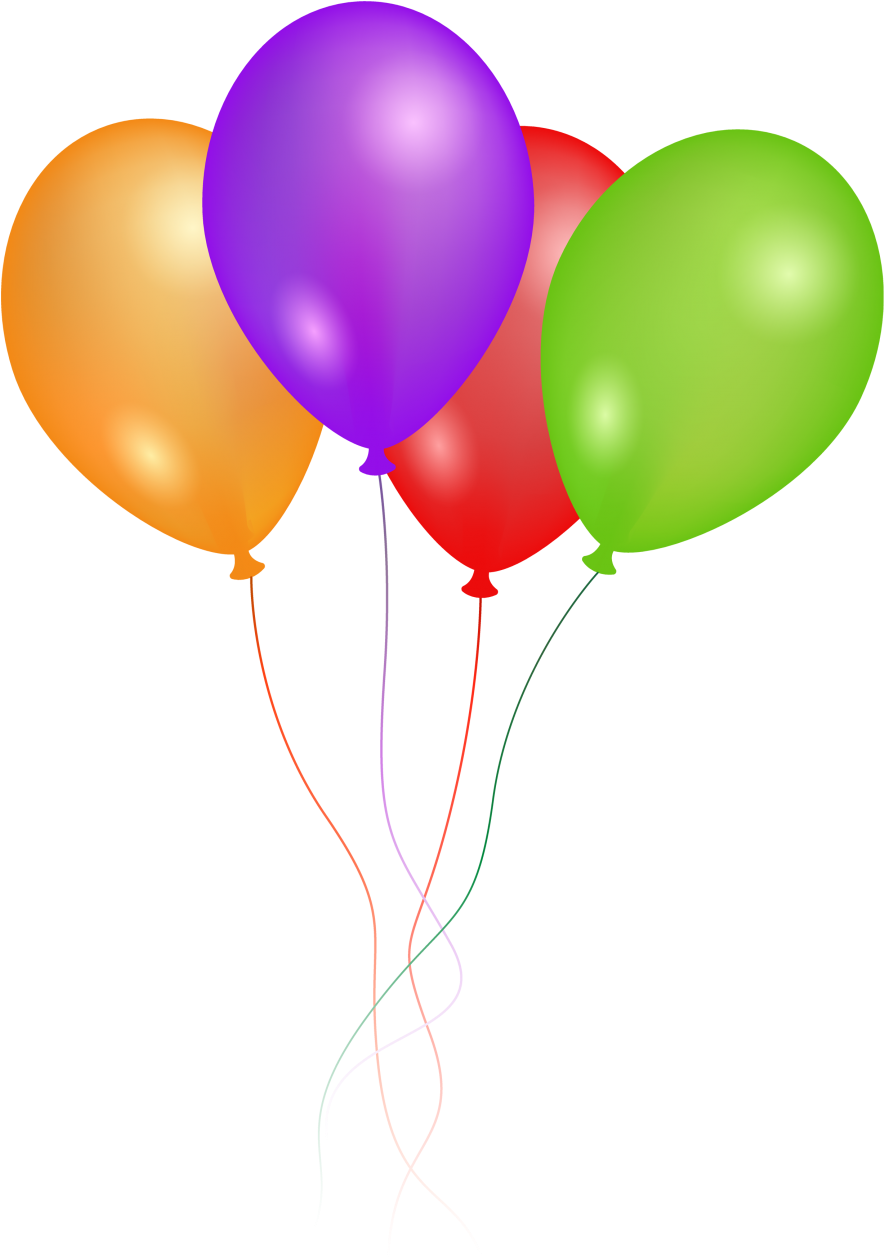 Πόσα μπαλόνια κρατά ο Πάρης;
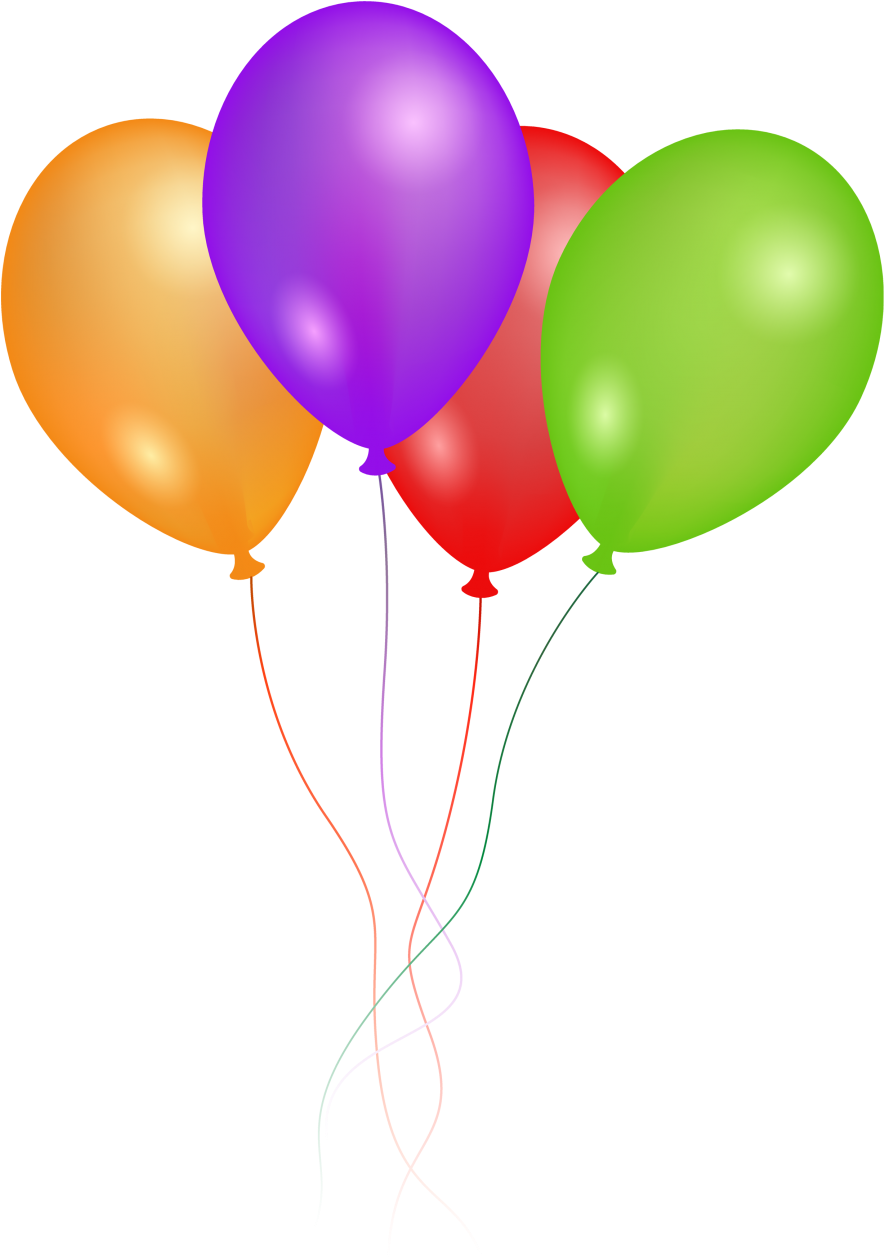 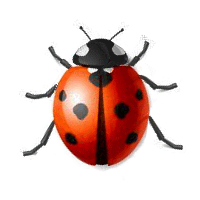 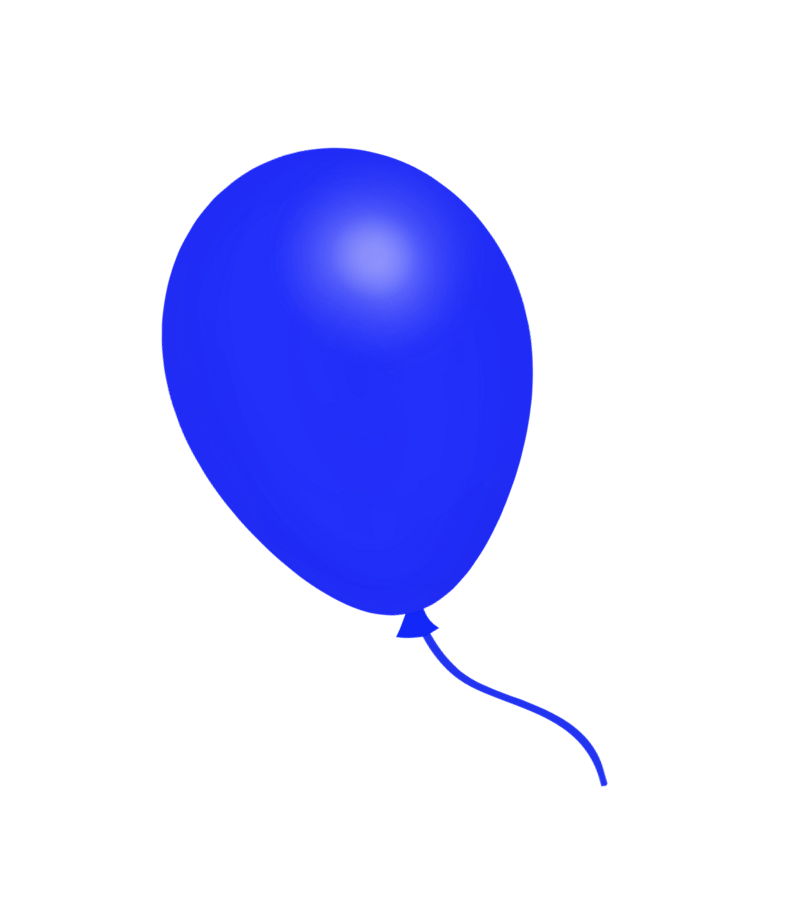 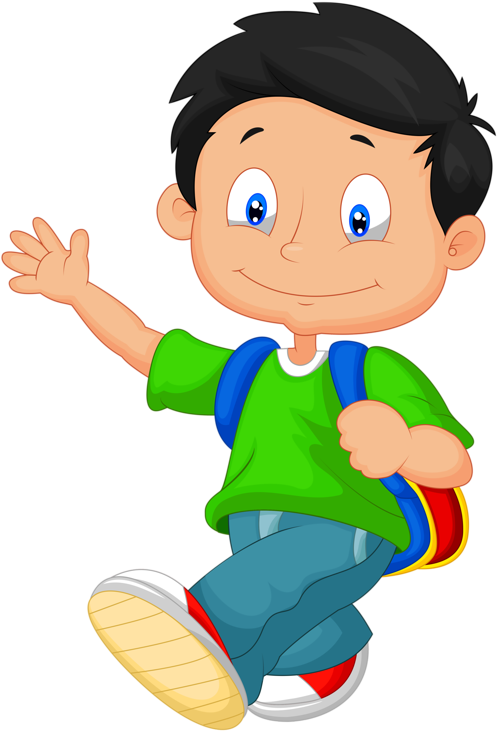 3
Μια μικρή πασχαλίτσα
κάθεται και απολαμβάνει
το δροσερό αεράκι με μια…
10
6
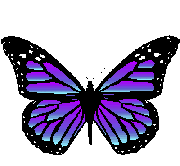 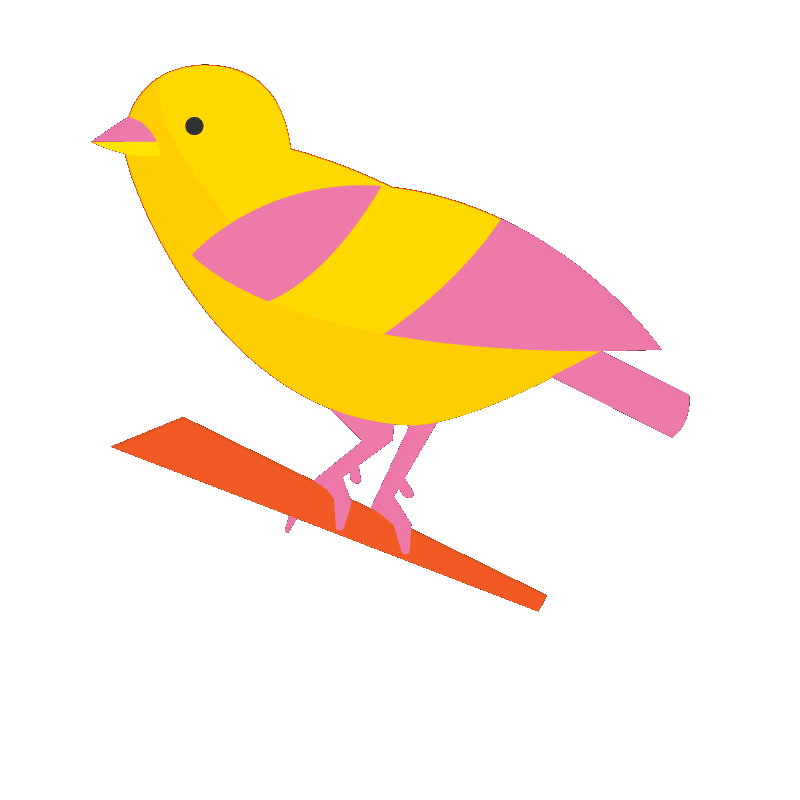 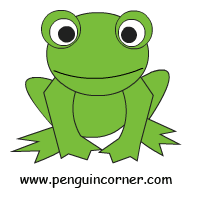 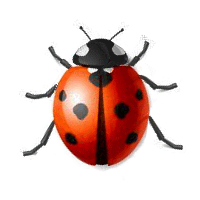 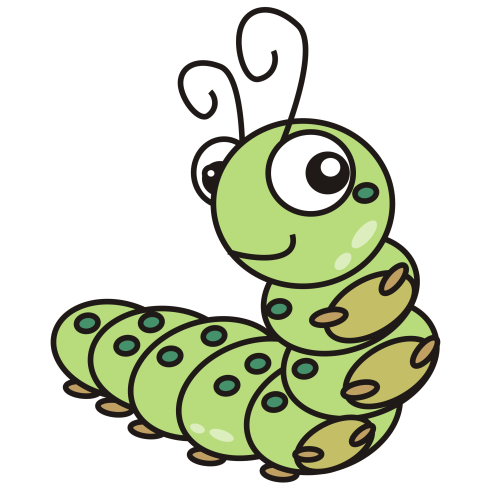 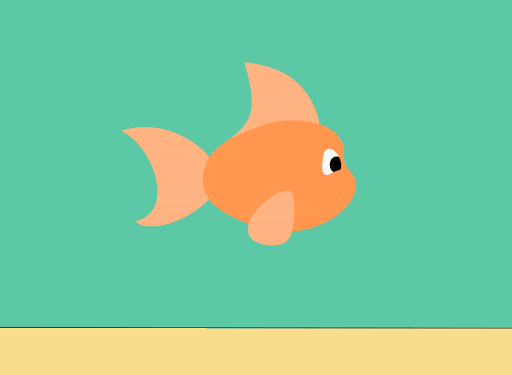 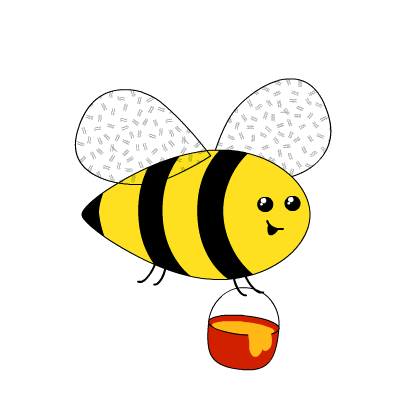 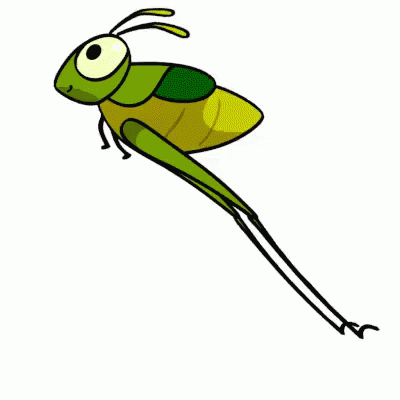 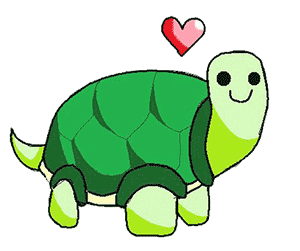 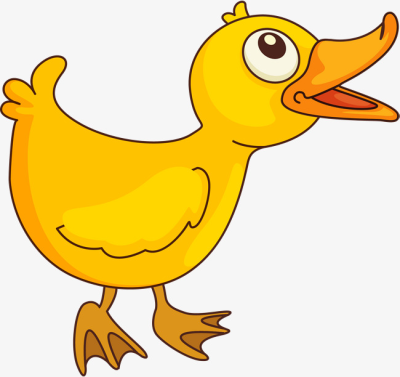 υπέροχη
παρέα!
Ο Πάρης κρατούσε 2 μπαλόνια. 
Του έδωσε η Λήδα ακόμα 1.
Πόσα μπαλόνια κρατά τώρα ο Πάρης;
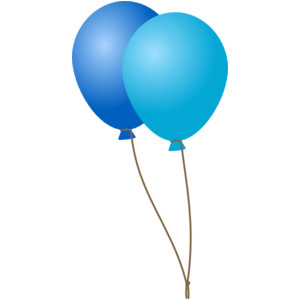 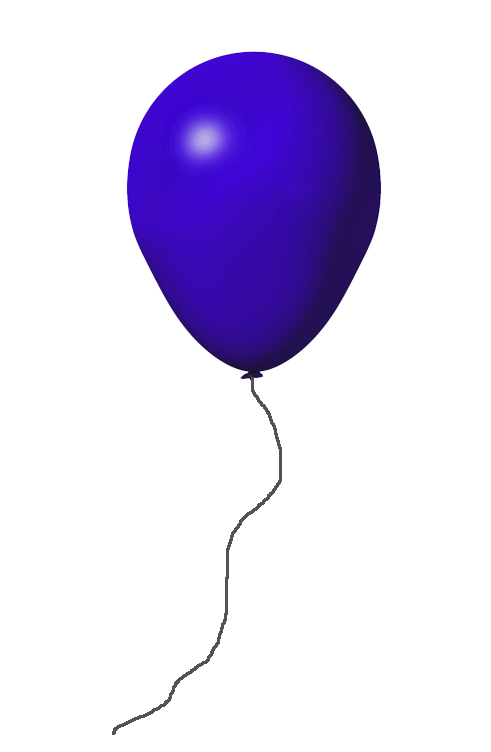 2
2 + 1 = 3
1
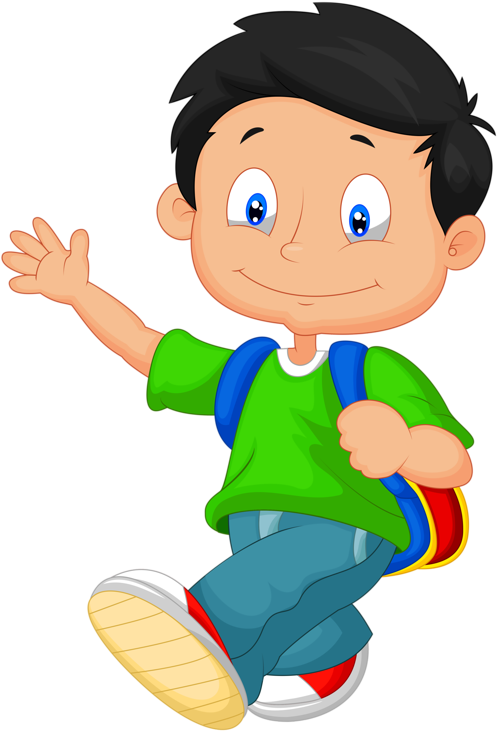 Η Λήδα κρατούσε 3 μπαλόνια. 
Της έδωσε ο Πάρης ακόμα 1.
Πόσα μπαλόνια κρατά τώρα η Λήδα;
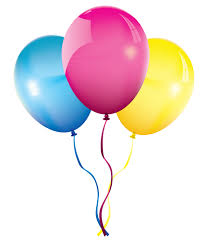 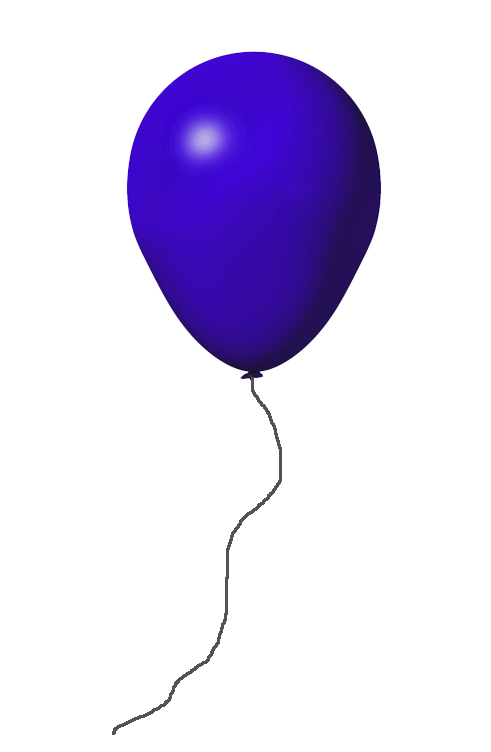 3 + 1 = 4
3
1
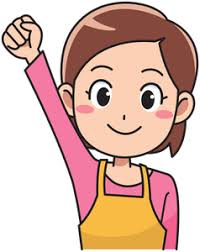 Ο Πάρης κρατούσε 4 μπαλόνια. 
Του έδωσε η Λήδα ακόμα 2.
Πόσα μπαλόνια κρατά τώρα ο Πάρης;
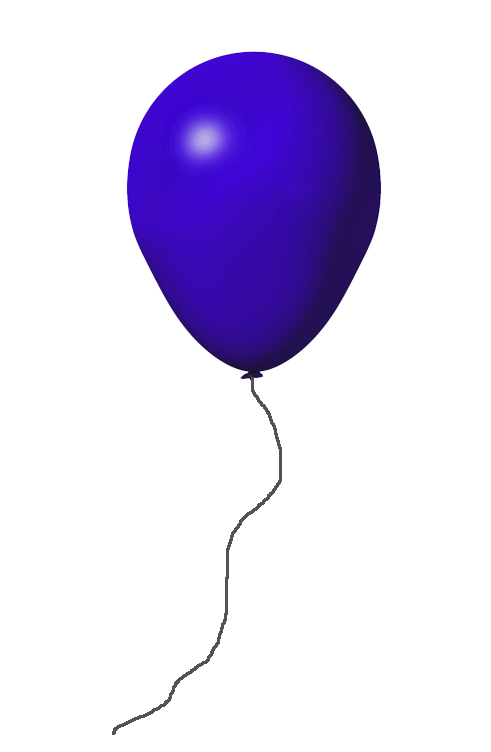 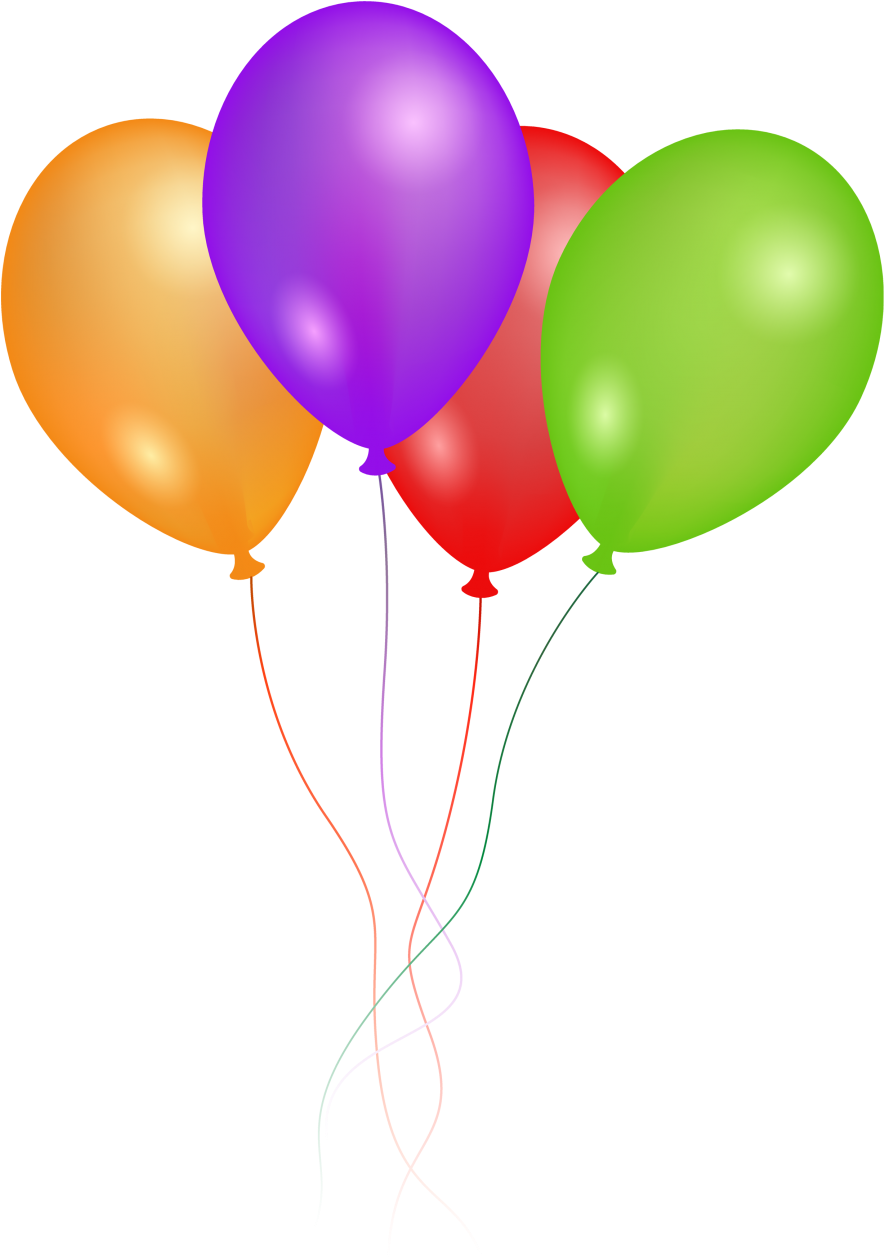 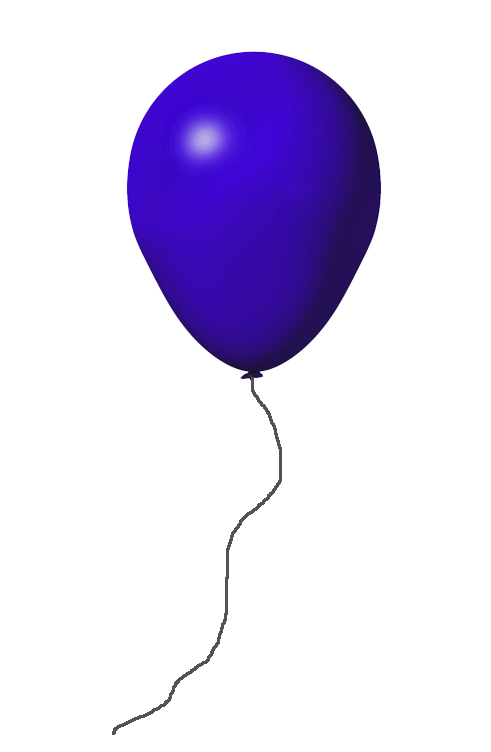 4 + 2 = 6
4
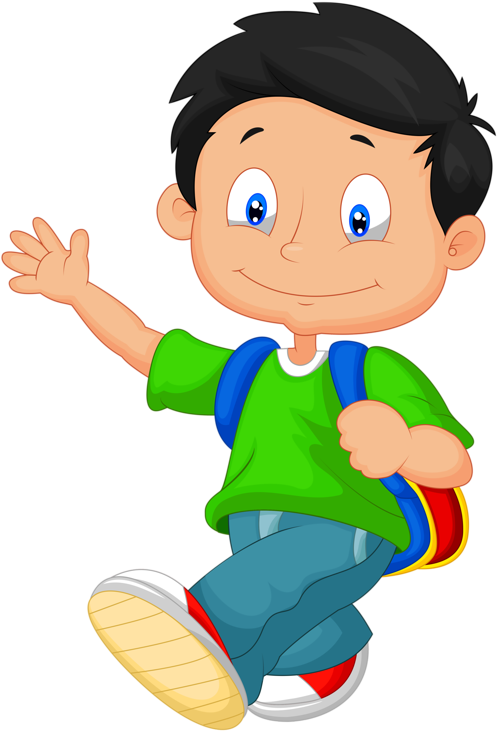 2
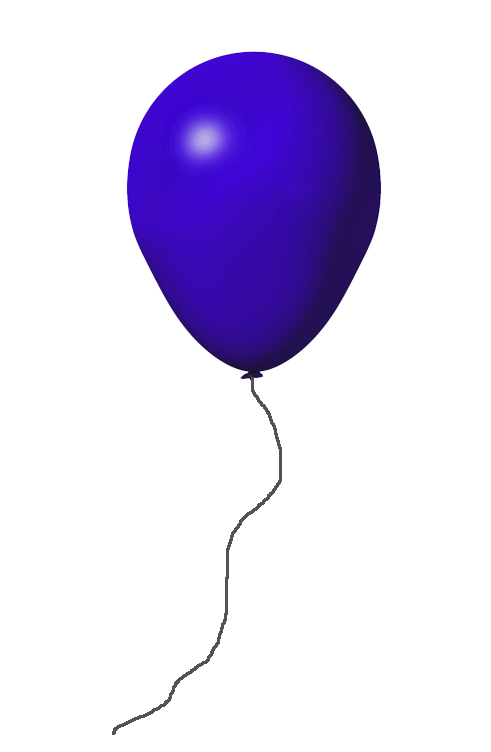 Η Λήδα κρατούσε 4 μπαλόνια. 
Πέταξε το 1 ψηλά.
Πόσα μπαλόνια κρατά τώρα η Λήδα;
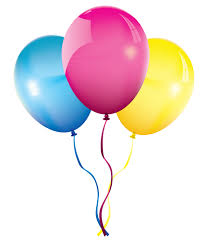 4 - 1 = 3
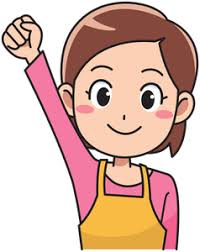 Ο Πάρης κρατούσε 3 μπαλόνια. 
Πέταξε το 1 ψηλά.
Πόσα μπαλόνια κρατά τώρα ο Πάρης;
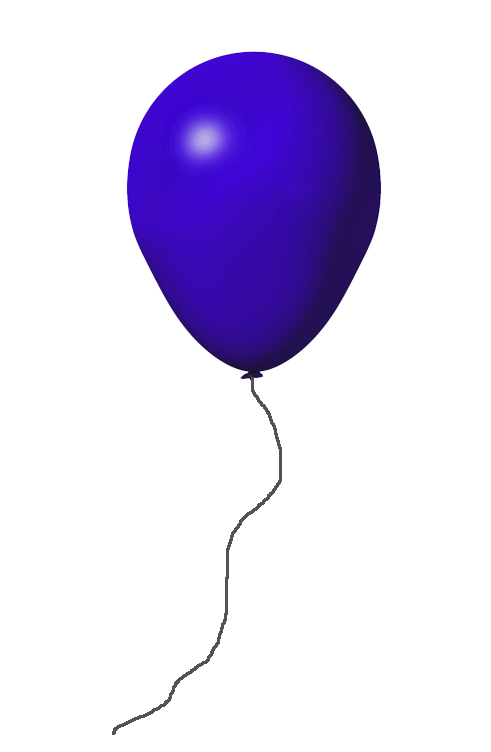 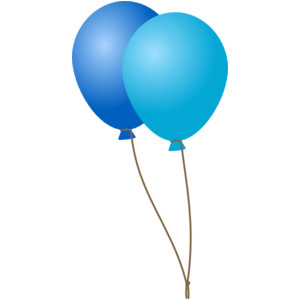 3 - 1 = 2
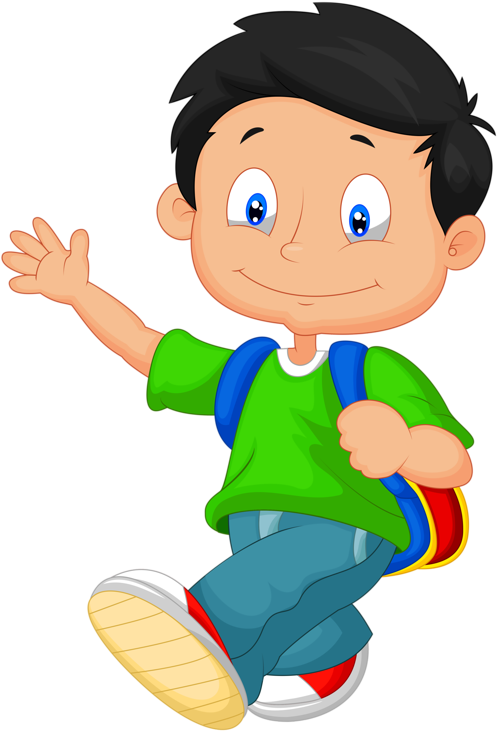 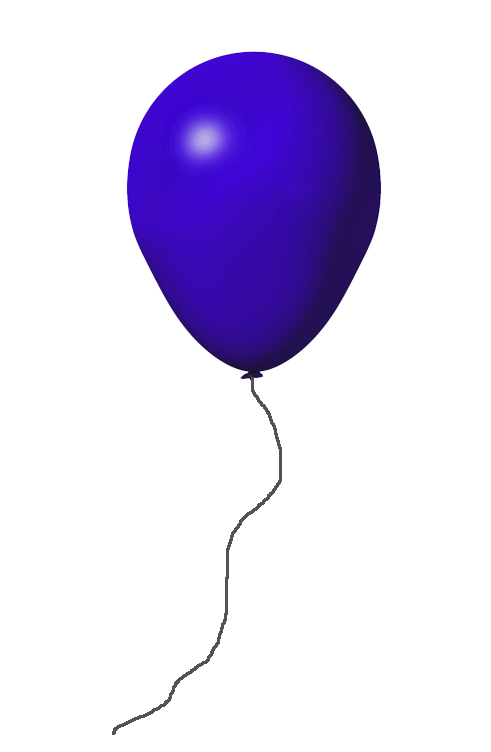 Η Λήδα κρατούσε 5 μπαλόνια. 
Πέταξαν τα 2 ψηλά.
Πόσα μπαλόνια κρατά τώρα η Λήδα;
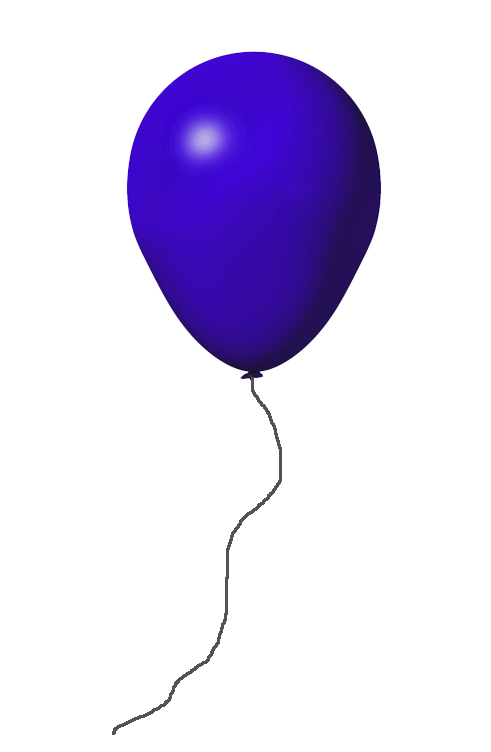 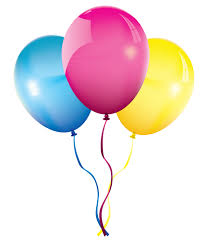 5 - 2 = 3
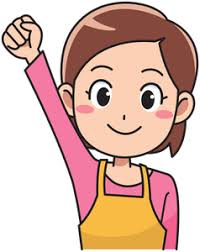 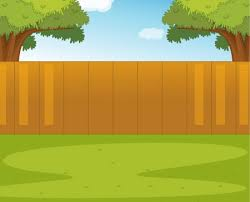 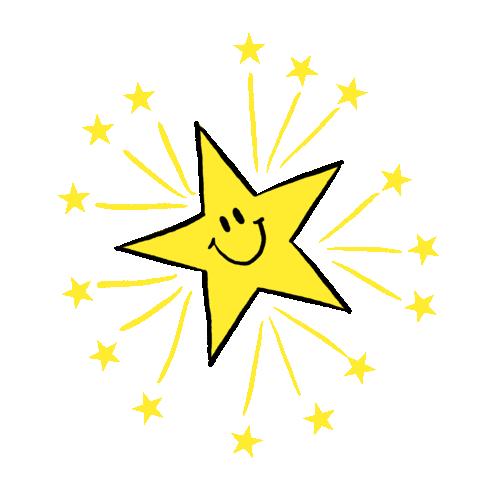 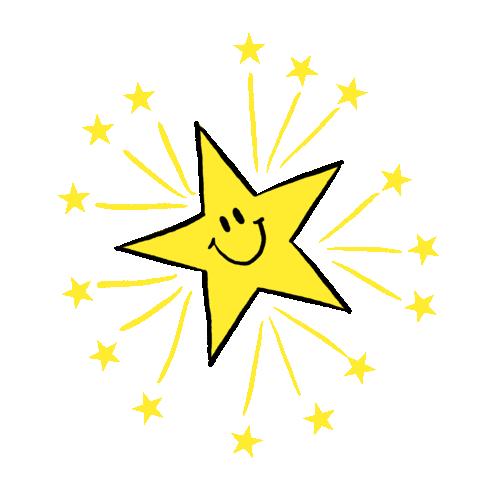 ΣΥΓΧΑΡΗΤΗΡΙΑ!!
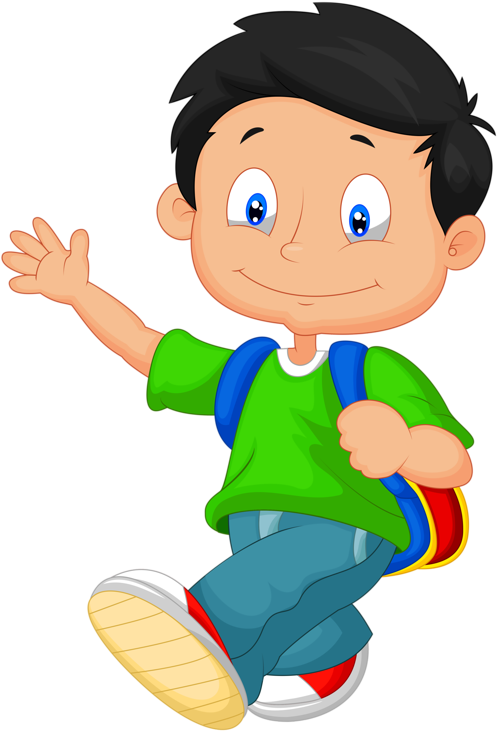 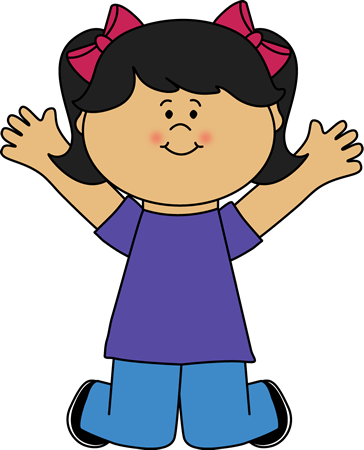 Έγινες ξεφτέρι 
στα μαθηματικά!